Short Stature
التبييض بالمربع الأبيض
- رهف عبابنه
Supervised by Dr. Randa Al Qaisi
Ayah alqaisi 
Harith Azzawi 
Sulieman mazahreh 
Mohammad 
Lujain manasrah 
Rawan tawalbeh
Growth
The process of physical maturation resulting in an increase in the size of the body and various organs. 
Quantitative changes of the body.
The progression of growth should be compatible with established standards for a given population, and interpreted within the context of the genetic potential for a particular child. 
A normal growth pattern is good evidence of overall health , it is pulsatile in nature and  it is the final common pathway of many factors including : birth size , general well being , endocrine and environmental factors.
[Speaker Notes: Development : progressive acquirement of skills and capacities for age , in terms of emotional , motor , language ,and psychological skills

Normal human gowth is pulsatile , with periods of rapid growth ( growth spurts ) separated by periods of no measurable growth.
Crossing of centiles is normal in the 1st 2 years of life , as the child is reaching the genetic potential  of his/her family ( no need to intervene )]
ICP concept of growth : 

Infantile phase:  
depends on nutrition , genetic potential and intrauterine growth.

Childhood phase “4-10 y/o” : 
depends on growth hormone , thyroxine and general well-being .

Pubertal phase : 
depends mainly on sex steroids and growth hormone .
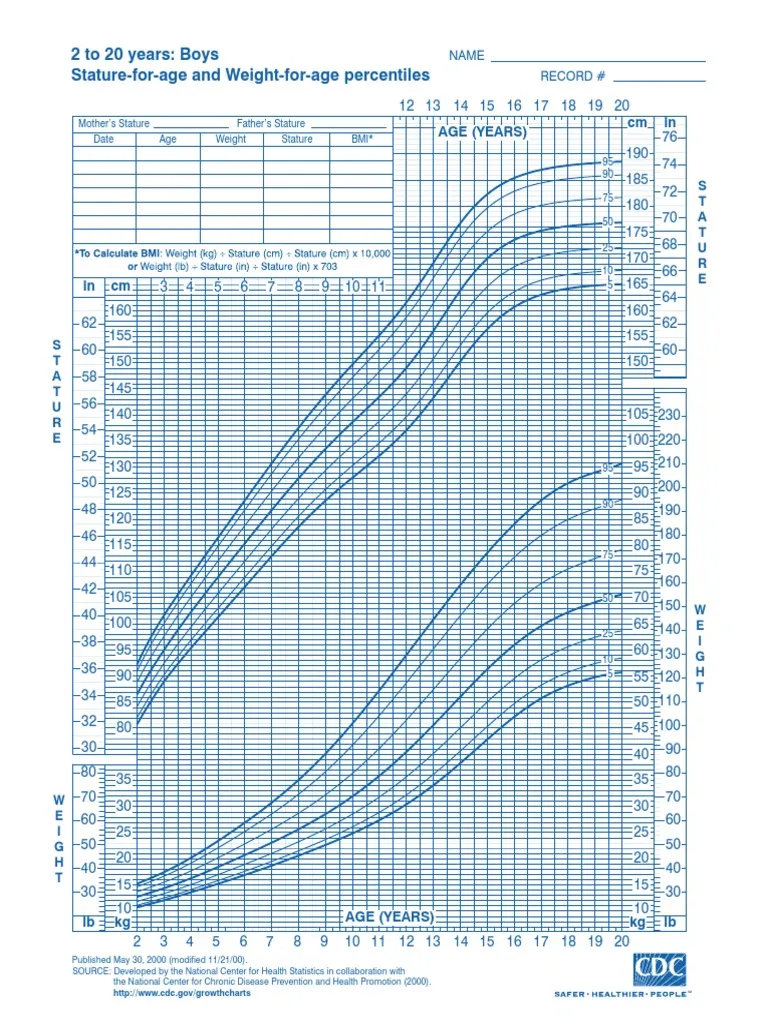 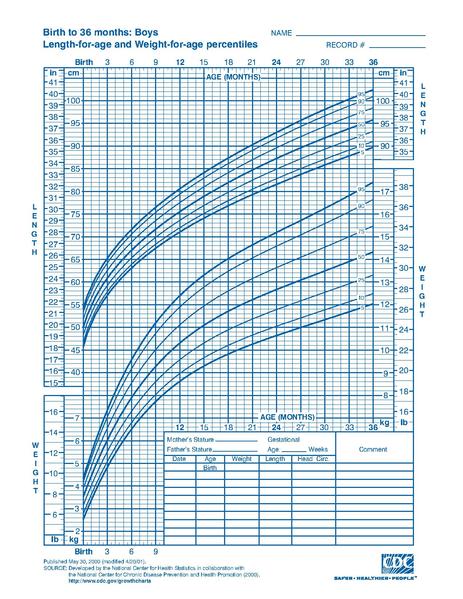 [Speaker Notes: Growth velocity of children in the 1st 2 years is much higher than from 4-10 years

https://www.cdc.gov/growthcharts/clinical_charts.htm#Set1]
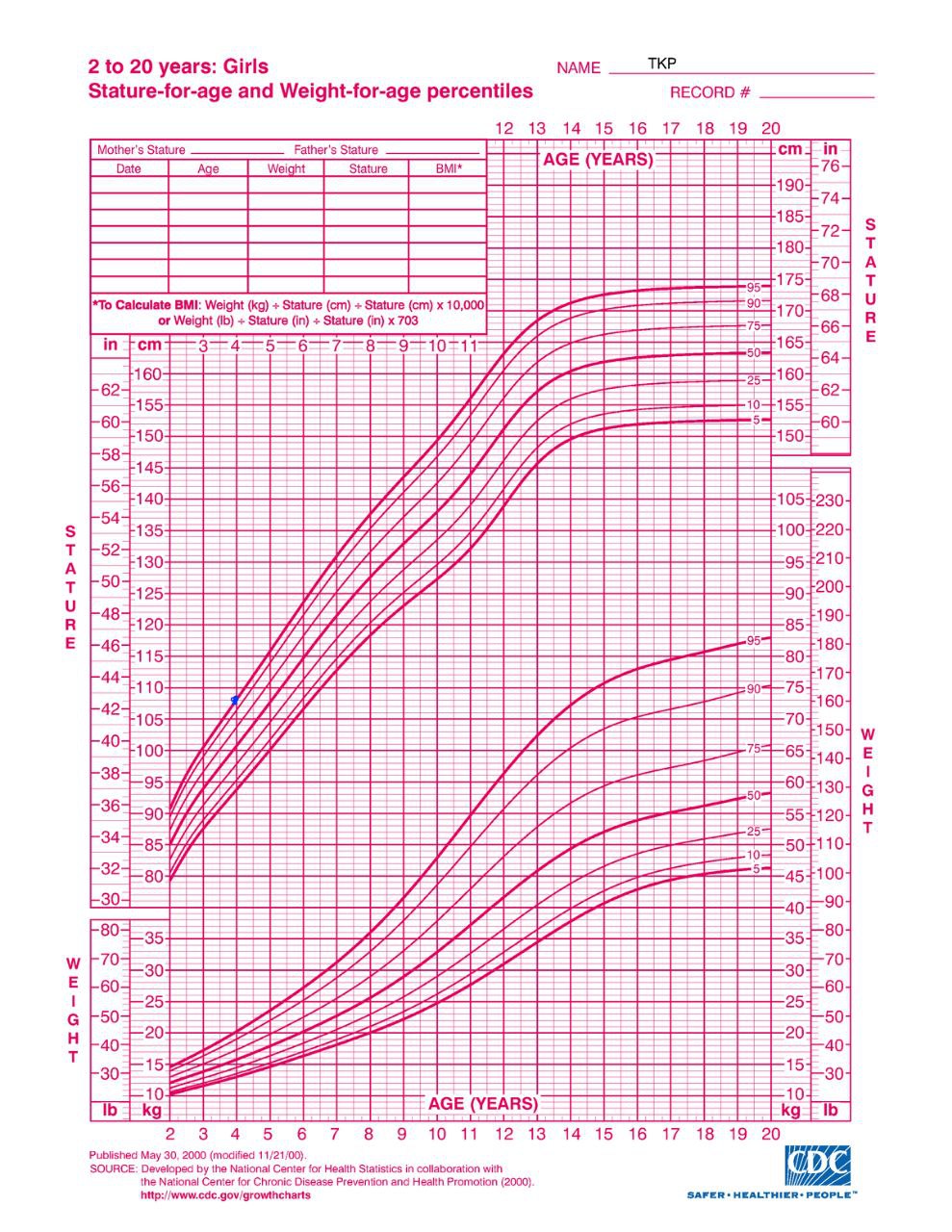 [Speaker Notes: https://www.cdc.gov/growthcharts/clinical_charts.htm#Set1

If a child in on the 75th centile ( stature for age ) that means that he’s taller than 75% of children in his age]
Nelson-Weech’s formula
Used to calculate the expected HT 
For children aged 2-12 y 
Expected HT ( in cm )  = ( age in years x 6 ) + 77
Accurate HT Measurement
< 2 y : supine length using infantometer / measuring table
Older children :  standing HT using Harpenden stadiometer
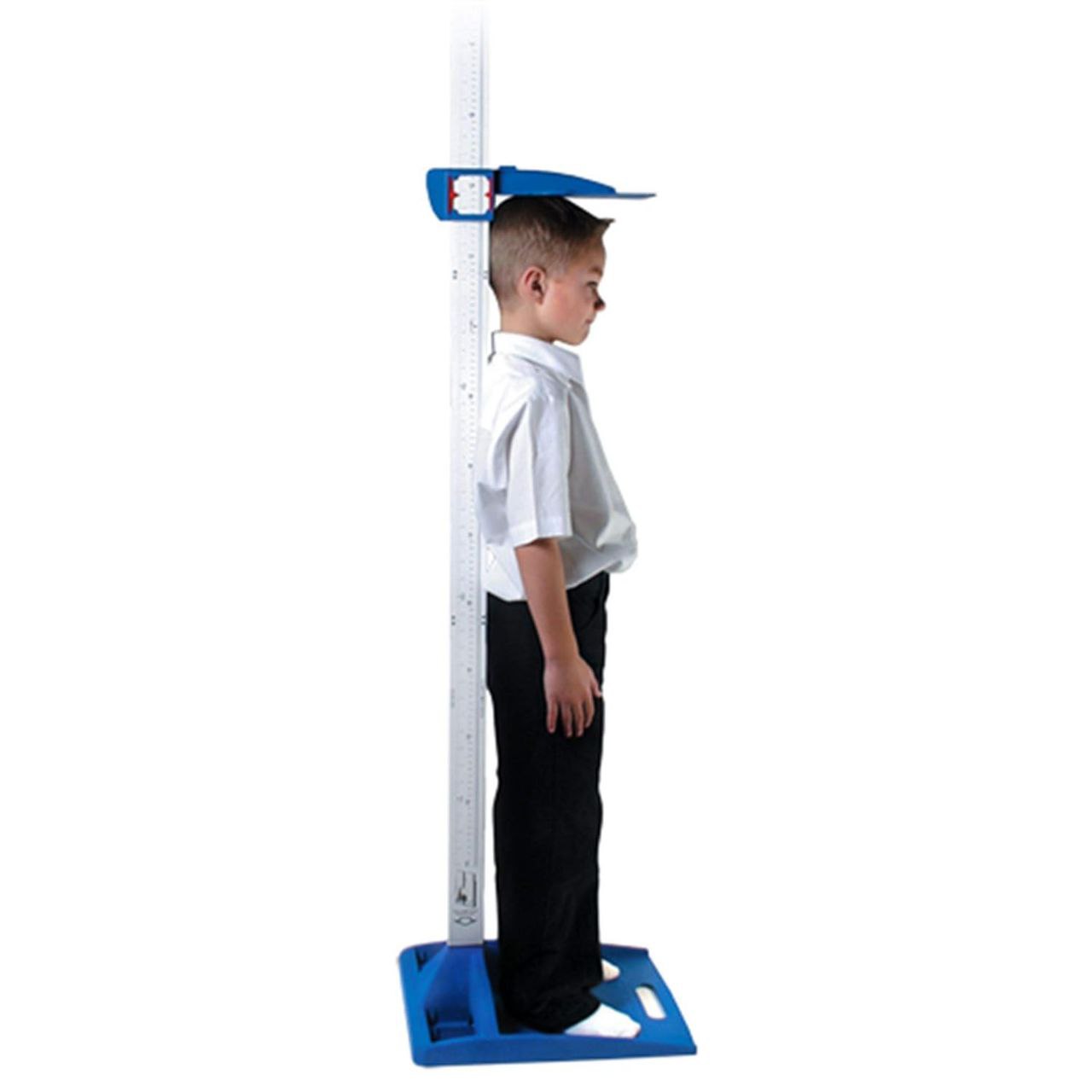 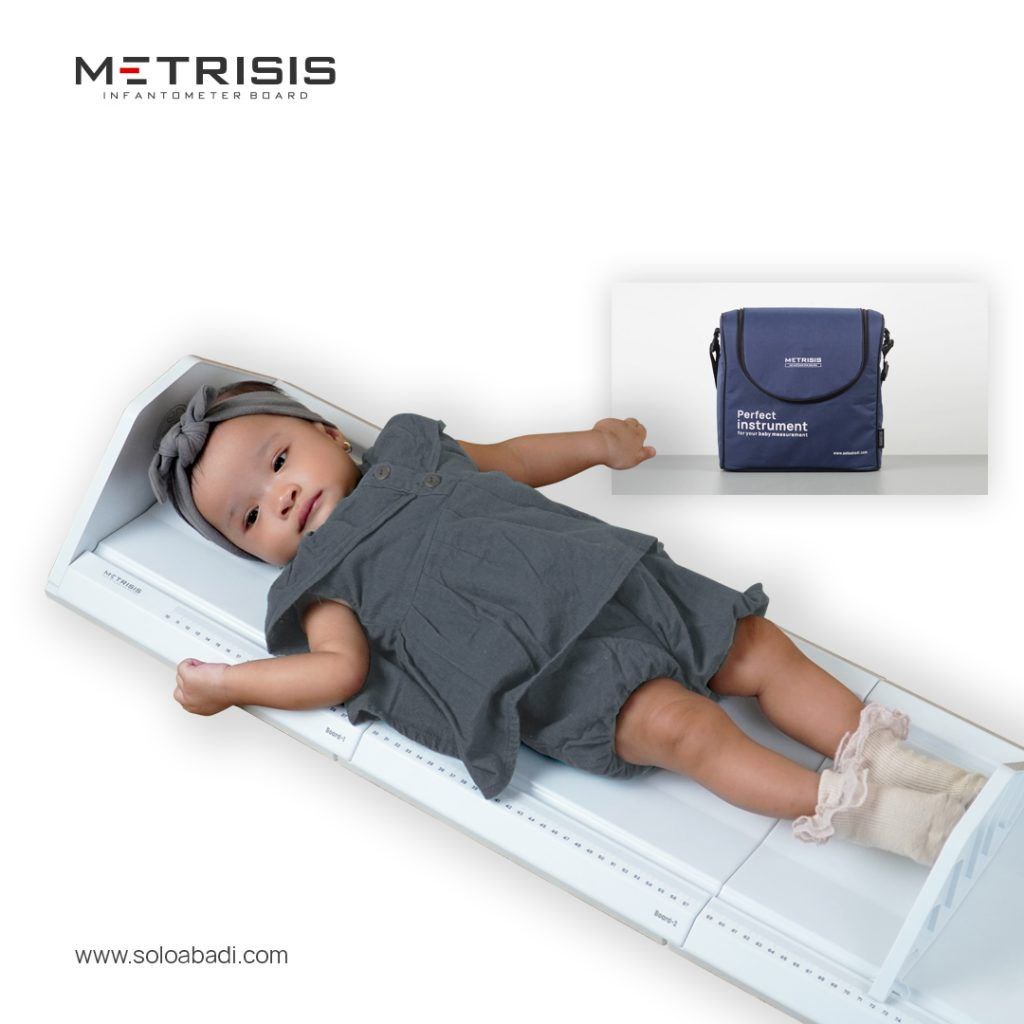 [Speaker Notes: The child standing on the stadiometer should be : 

Without footwear
Back of heels & back touching the wall .
Straight neck and looking straight ahead.

Child on the measuring table :

Should be looking straight up ( imaginary line between the epicanthal fold and the upper third of the ear ) 
With the trunk and pelvis aligned with the measuring device.]
Mid Parental HT
Comparison with the child’s own genitic potential
MPH for boys : 
( Mother’s HT + Father’s HT +13 ) / 2
MPH for girls :
( Mother’s HT + Father’s HT -13 ) / 2
Then draw 2 imaginary lines on the growth chart ± 8.5 from the MPH to form a family chart unique to the child
Plot the current HT of the child and compare 
95% of normal individuals will attain final HT within 2 SD of MPH ( ±8.5 cm ).
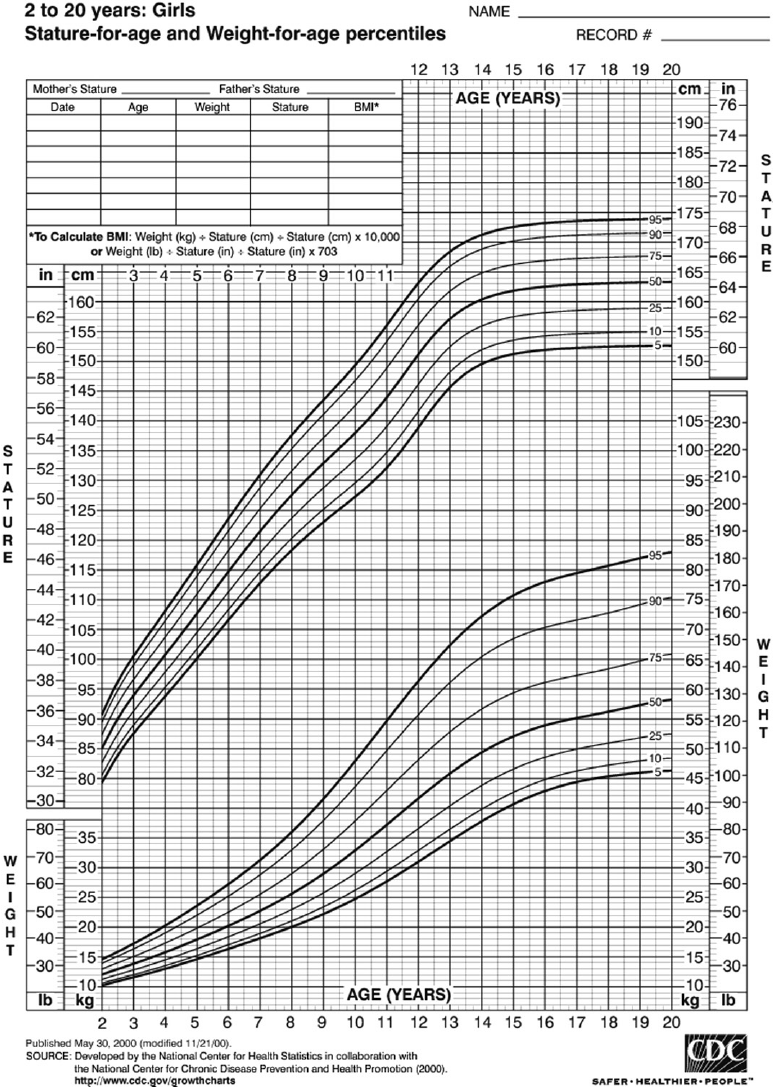 Example
3 y/o girl 
She’s 85 cm long 
Weighs 10 kg
Father’s HT is 165 cm 
Mother’s HT is 155 cm
[Speaker Notes: MPH is 153.5 cm 
± 8.5 = 145 – 162 cm 
Plot on age 20]
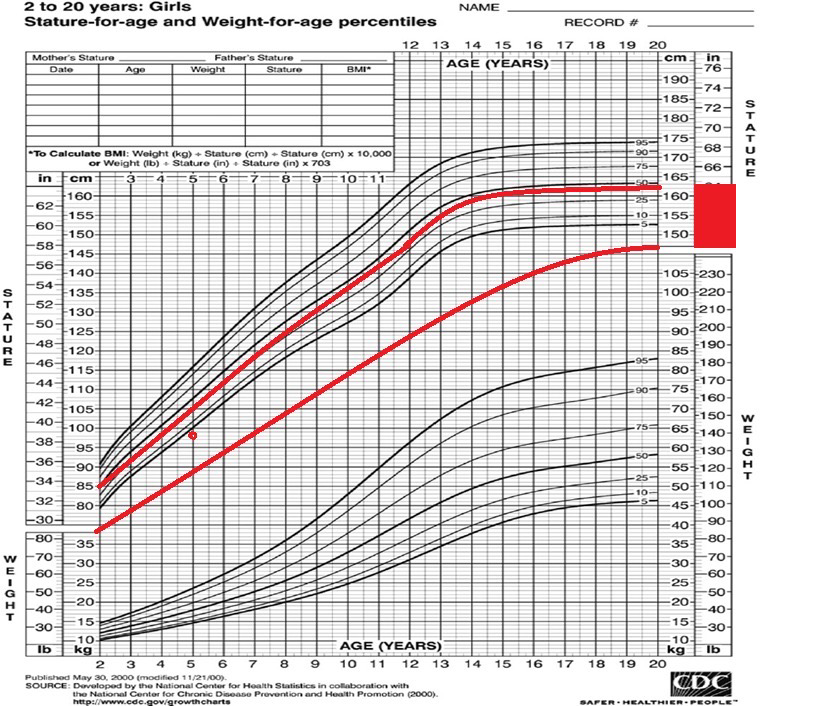 1-Calculate the mid parental HT + - 8.5 
Make arrange and then invent new centile  from age 20y in the growth chart .
2- put a dot on the growth chart at his/ her current age / HT .
3- compare if he /she in the range that we invent ( mid parental HT ) + shorter than    children his/her  age = familial short stature 
4- if he/ she outside the range + bellow  3rd  centile = genetic cause or endocrinological cause .
The new range
Her current age / HT in Growth chart 
 5 years - 98 cm 
Become to the clinic complaining from short stature 
She is in range = familial short stature
[Speaker Notes: MPH is 153.5 cm 
± 8.5 = 145 – 162 cm 
Plot on age 20]
Short stature
Is a height that is 2 SDs or more below the mean HT for individuals of the same sex and chronologic age in a given population or less than 5th percentile. 

Most common causes of short stature beyond the first year or two of life are familial short stature and constitutional short stature (also known as constitutional delay of growth and puberty CDGP ), which are normal nonpathological variants of growth.
Short Stature Vs  Failure to Thrive . 
FTT is associated with greater impairment in WT gain than linear growth ( reduced WT for HT ratio ). Although FTT may be associated with short stature or slow growth velocity, it primarily represents an inability to gain WT appropriately .

Short stature can be classified :

Non pathological ( normal variant )    Vs  Pathological

Proportionate  Vs Disproportionate
[Speaker Notes: FTT : when the child doesn’t meet the expected rate of growth for age and sex or if the child crosses 2 major centiles within 6 months to 1 year 
Type 1 FTT : underweight for HT “wasted”
Type 2 FTT : HT is also decreased for age “stunted”
Type 3 FTT : all 3 growth parameters are low for age ”stunted”]
Assessment of body proportions
Upper segment US : 
From the head to the sym pubis

Lower segment LS :
Fom sym pubis to the ground

US / LS ratio is 1.7 at birth 
The ratio decreases by 0.1 / year till it reaches 1 at 7 – 10 y/o
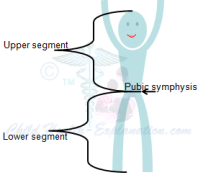 Growth patterns
Normal pediatric growth

Proportionate growth parameters.
Growth parameters that follow closely to a percentile curve .
Expected HT within 2 SD (i.e. 8.5cm ) of the MPH.

 Abnormal pediatric growth
Values that deviate ≥ 2 SD from the mean, i.e. < 5th or > 95th centiles
Crossing ≥ 2 major percentile lines on the growth curve within 6 months to 1 year                                                     
Children < 2–3 years may cross major percentiles normally
Deviating > 8.5 cm  from the MPH .
Disproportionate parameters
How to measure US and LS ?
1st measure the US using the sitting HT
Then obtain the LS from the tot HT
Increased ratio :
 Achondroplasia
Skeletal dysplasias
Untreated hypothyroidism 

Decresed ratio :
Short neck (Turner syndrome)
Short trunk (scoliosis)
Arachnodactyly (Marfan’s syndrome)
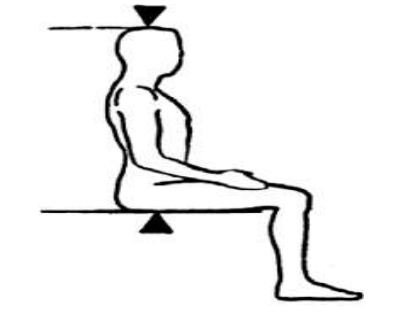 [Speaker Notes: The width of your arm span is equal to your HT]
Proportionate short stature :
Normal US/LS ratio 
Limbs proportionate to trunk.
Seen in most cases of familial short stature.

Disproportionate short stature:

Abnormal US/LS ratio 
Limbs disproportionately short compared to trunk.
Seen mostly in cases of skeletal dysplasia.
Normal variant short stature
Short children with normal height velocity usually have a nonpathologic cause of short stature also described as normal variants of growth, including : 

Familial Short Stature 

Constitutional delay of growth and puberty 

Idiopathic short stature

Small for gestational age infants with catchup growth
[Speaker Notes: Idiopathic short stature : Diagnosis of exclusion in the absence of an underlying condition , cannot be explained by inheritance or pathological processes.
Small for gestational age infants with catch-up growth — Most infants born small for gestational age (SGA) experience catch-up growth by two years of age, sufficient to be within the normal range]
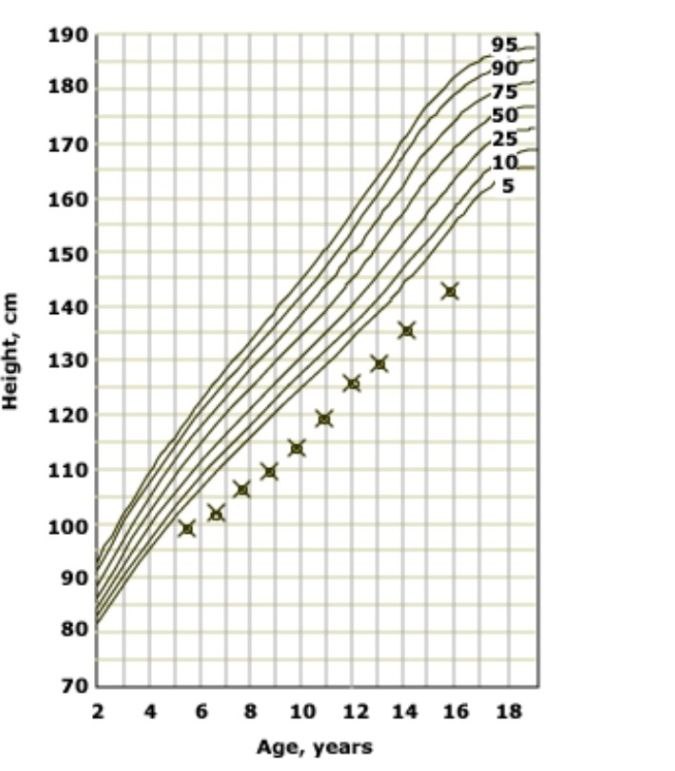 Familial short stature : 
 is a condition in which the final adult height achieved is less than the third percentile for the patient's age, gender, and population. Nevertheless, it is consistent with parental height in the absence of nutritional, hormonal, acquired, genetic, and iatrogenic causes.
They have a normal growth velocity  and no bone age delayed.
Most common cause of proportionate short stature.
Range of MPH
Mini osce station  
Normal bone age + normal growth velocity = familial
[Speaker Notes: FSS : Their bone age is consistent with their chronologic age, which helps distinguish them from children with constitutional delay of growth ,]
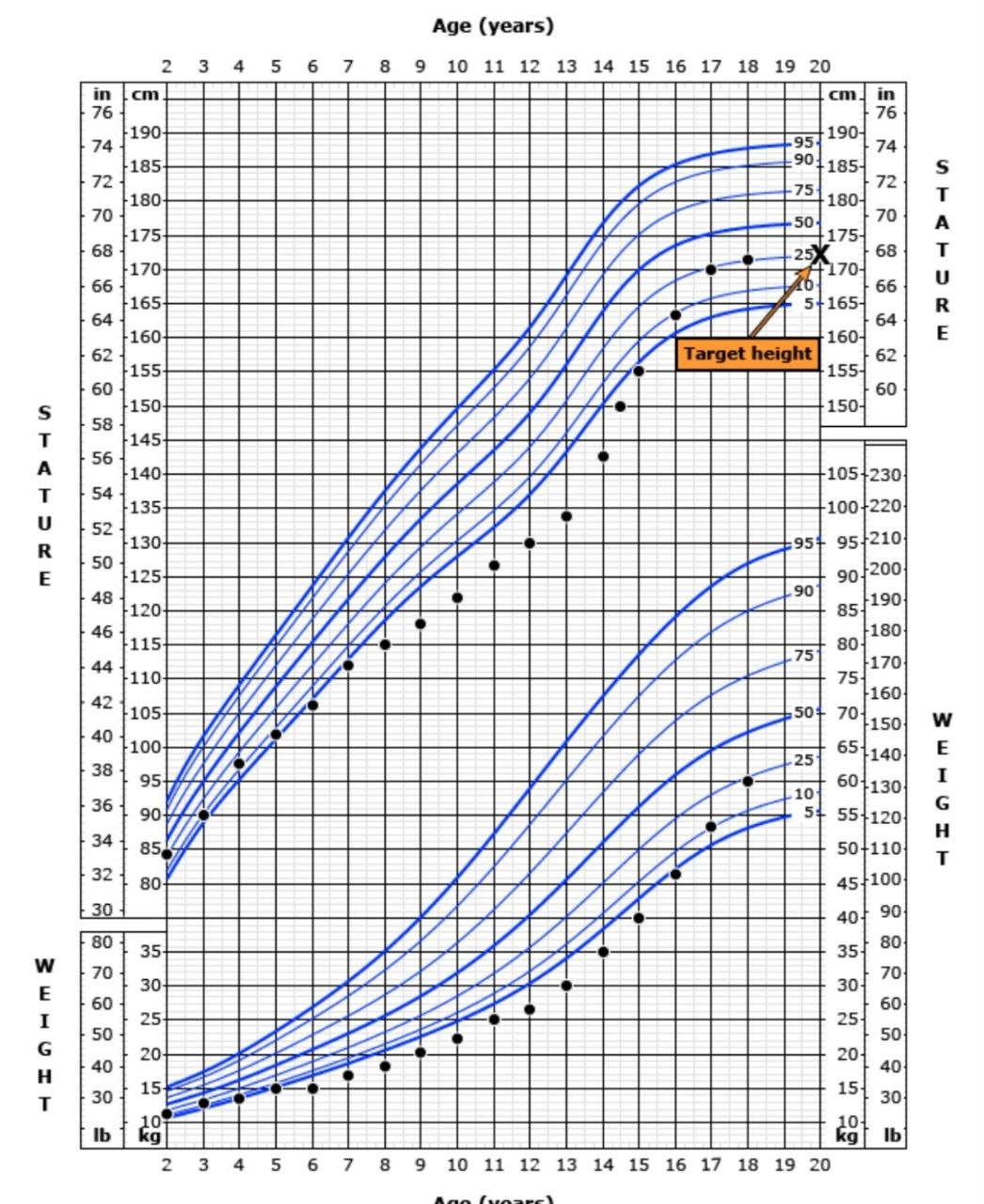 Constitutional growth delay : 
Temporary delay in growth and onset of Puberty, downward shift in growth rate begins at three to six months of age.
The hallmark of CDGP is delayed bone age.
They tend to have delayed pubertal maturation , but is followed by catch-up growth when they do enter puberty.
individual reaches a normal adult height.
In many cases, there is a family history of delayed growth and puberty in one or both parents.
Severe CDGP may be difficult to differentiate from growth hormone deficiency, and stimulation testing with growth hormone secretagogues may be necessary.
mini osce station .
 delayed bone age and then catch-up growth when they enter puberty 
Family hx of short stature  before puberty and reach to normal height after puberty .
[Speaker Notes: Constitutional growth delay :  prolonged childhood phase 
Patient report delay in secondary sexual characteristic /delayed puberty , they usually have family history of same complain , Reassuring the child and parents is sufficient.
-could be confused with GH defecincy .
Laboratory screening if height velocity is slow 

Typical growth curve in a male with constitutional delay of growth and puberty (CDGP). The growth velocity is slow from mid-infancy through late childhood. The pubertal growth spurt is delayed, and the pubertal growth rate may be slightly diminished as compared with normally-growing children
- parents are in normal height]
Genetic Causes (Syndromes with dysmorphic features )
Turner syndrome
A chromosomal abnormality with karyotype 45,XO, is an important consideration in girls with short stature and especially growth failure, because shortness may be the presenting feature of the syndrome, webbed neck, widely spaced nipples, and gonadal dysgenesis. 
 Virtually all girls with Turner syndrome have short stature, with an average adult height about 20 cm shorter than predicted by the mid-parental height
Turner syndrome is associated with many additional abnormalities, including infertility, also they usually have absent or very delayed pubertal development ,coarctation of the aorta, horseshoe kidney, and osteoporosis.
Prompt diagnosis of Turner Syndrome is important because they may require treatment, including growth hormone therapy.
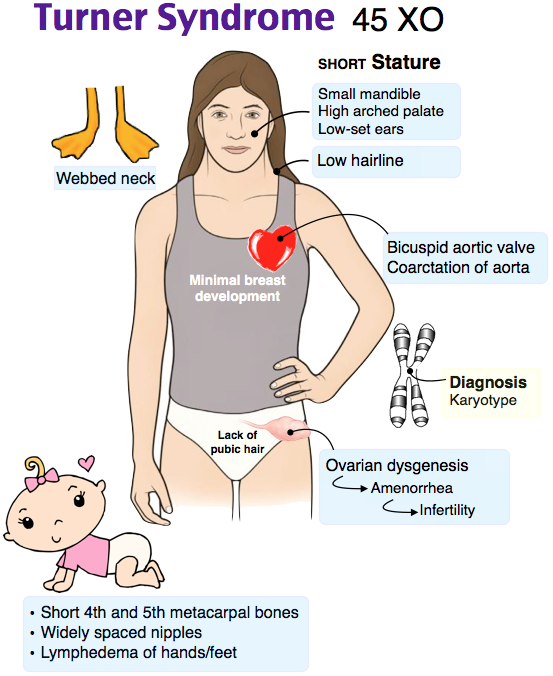 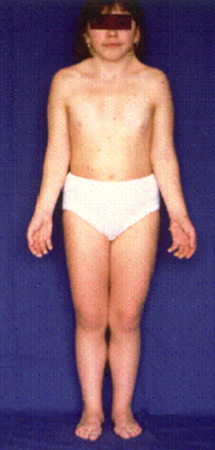 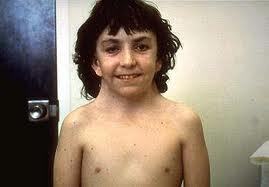 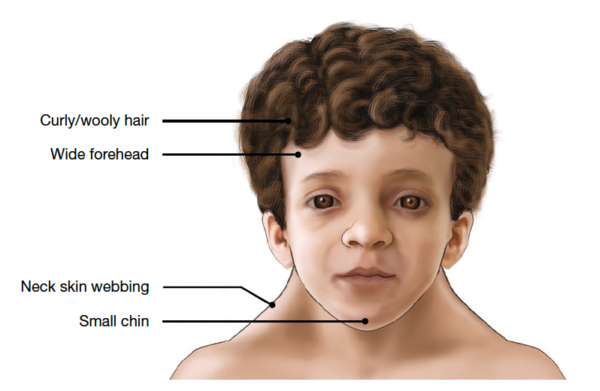 Noonan syndrome
is a relatively common autosomal dominant disorder that is associated with short stature and congenital heart disease, most often pulmonic stenosis. 
It can also occur via de novo mutation or sporadic mutation.
The most consistent clinical features are widely spaced eyes (hypertelorism) and low-set ears, short stature, and pulmonic stenosis. 
 Short stature associated with Noonan syndrome can be treated effectively with growth hormone.
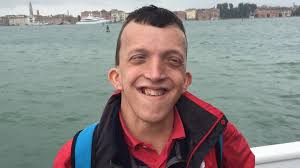 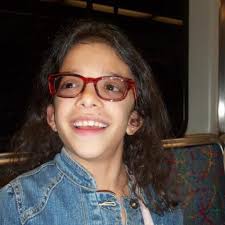 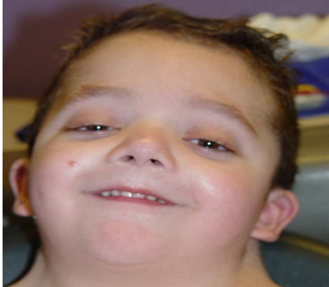 [Speaker Notes: It is clinically and genetically heterogeneous and can present at any age. The most consistent clinical features are widely spaced eyes (hypertelorism) and low-set ears (>80 percent), short stature (>70 percent), and pulmonic stenosis (approximately 50 percent).
-mutation in ch 12
It is clinically and genetically heterogeneous and can present at any age. 
-post natal growth delay usually due to low concentration of IGF-1 but GH uaually normal secretion
-Noonan Syndrome is often referred to as the male version of Turner Syndrome because the symptoms are so similar to those experienced by females with Turner Syndrome. Common symptoms experienced by males with Noonan syndrome include scoliosis, delayed puberty, infertility, and short stature.]
Silver-Russell syndrome
is characterized by intrauterine and postnatal growth retardation leading to a small-for-gestational-age (SGA) infant at birth and postnatal growth retardation , feeding difficulties during infancy, short stature, body asymmetry (hemihypertrophy), characteristic triangular facies with prominent forehead, and several other anomalies.
The syndrome is associated with epigenetic alterations involving either hypomethylation of an imprinting control region that regulates expression of the insulin-like growth factor 2 (IGF-2) which  known to have important effects on growth, especially during fetal development
growth hormone therapy actually need stimulation test in order  to confirm if they are growth hormone deficiency unless certain indication without stimulation test ( confirm by genetic test),
  start growth hormone without stimulation test need higher does of GH
[Speaker Notes: -normal HC ,blue sclera ,micrognathia
-Epigenetic mechanisms, such as DNA methylation and histone modification, play a crucial role in regulating gene expression without altering the underlying DNA sequence. Abnormalities in DNA methylation patterns, particularly at imprinted loci on chromosomes 7 and 11, have been implicated in the pathogenesis of Silver-Russell syndrome. For example, hypomethylation of the H19/IGF2 imprinting control region on chromosome 11p15 can dysregulate the expression of insulin-like growth factor 2 (IGF2), a key regulator of fetal and postnatal growth.
-Silver-Russell syndrome belongs to a group of genetic disorders known as imprinting disorders, characterized by abnormal gene expression patterns due to parent-of-origin-specific epigenetic modifications. Imprinting defects, such as maternal UPD(7) or hypomethylation of specific imprinted regions, disrupt the normal balance of imprinted genes involved in growth regulation, leading to the growth retardation and other characteristic features of SRS.]
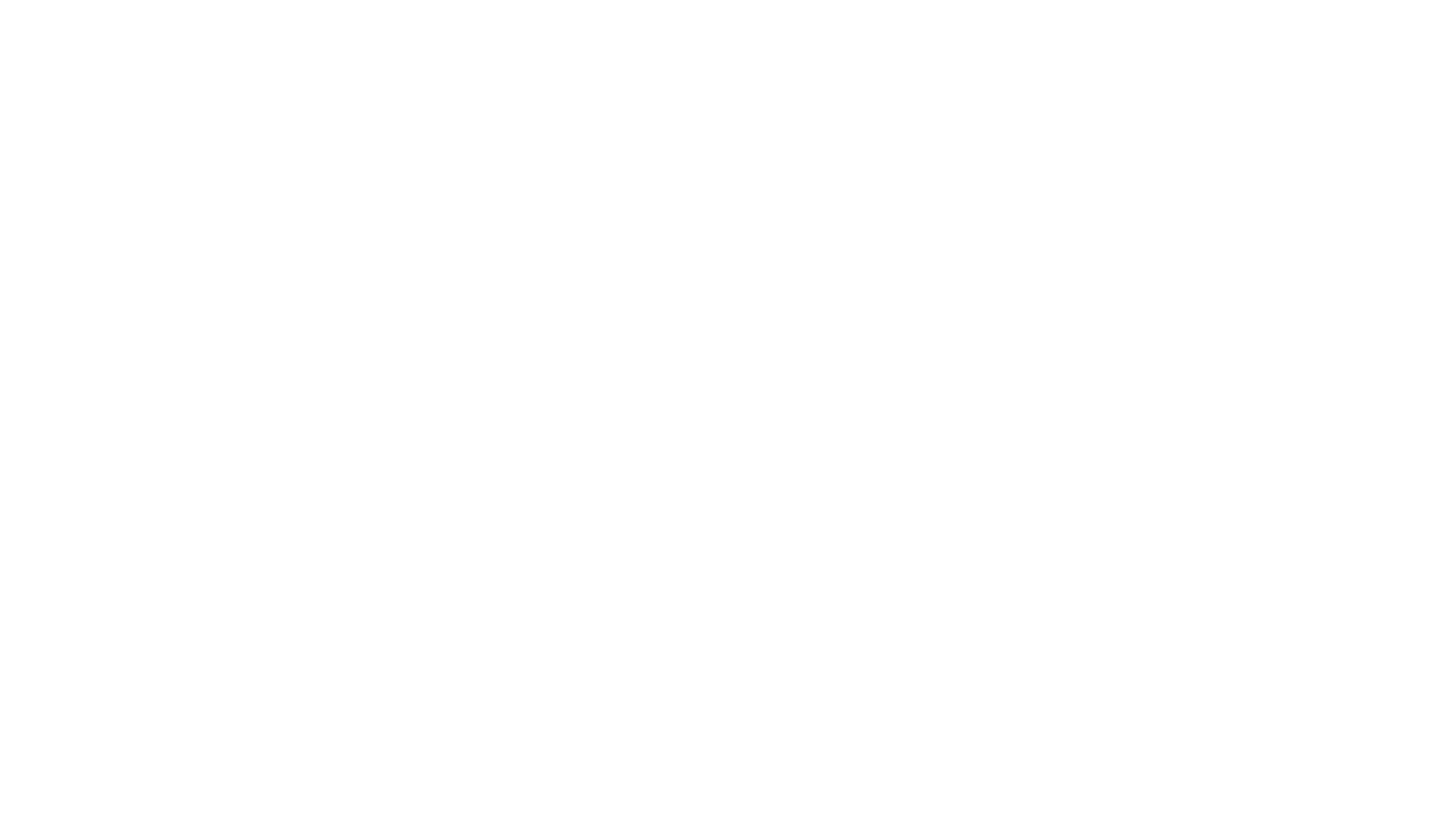 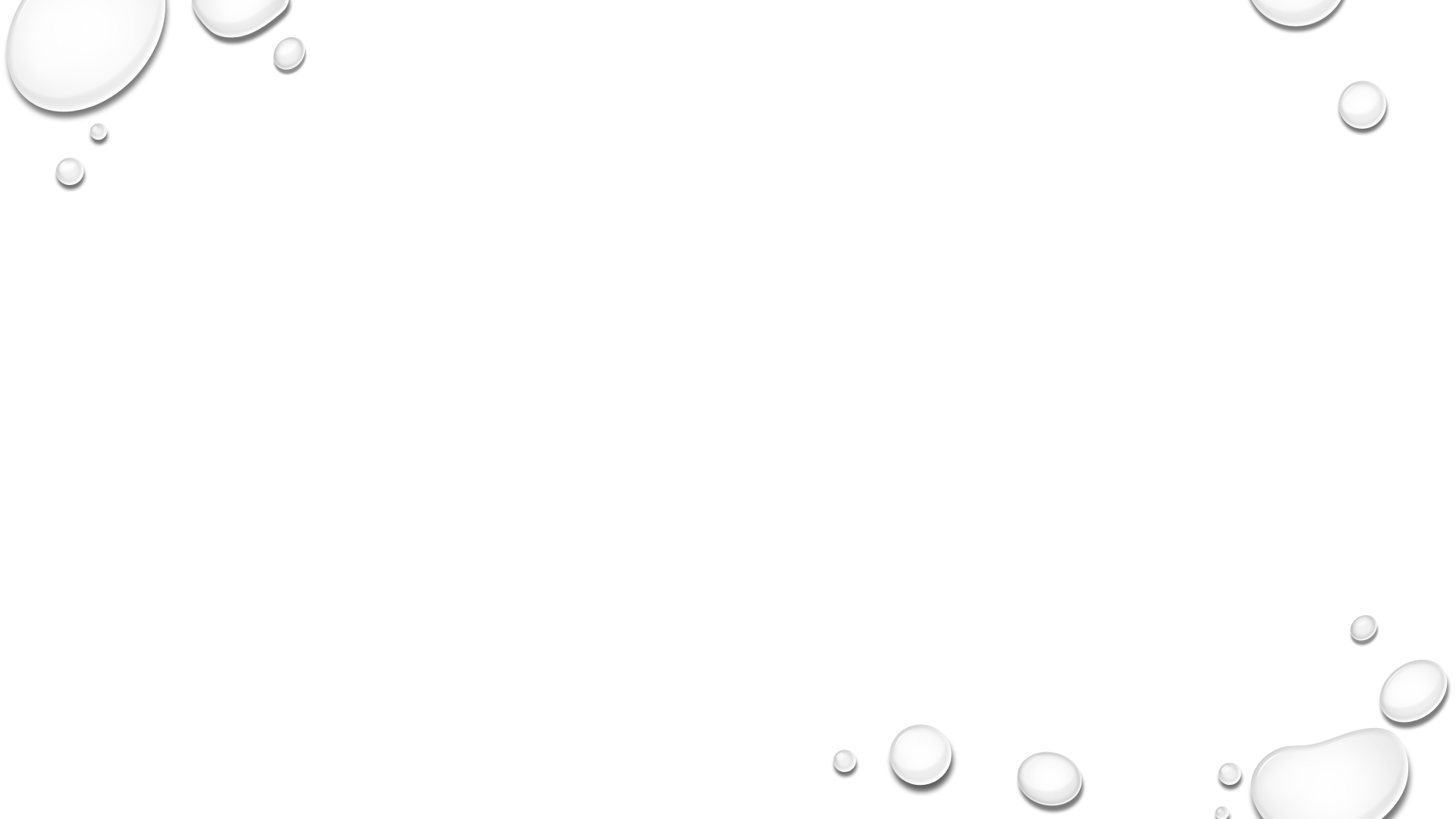 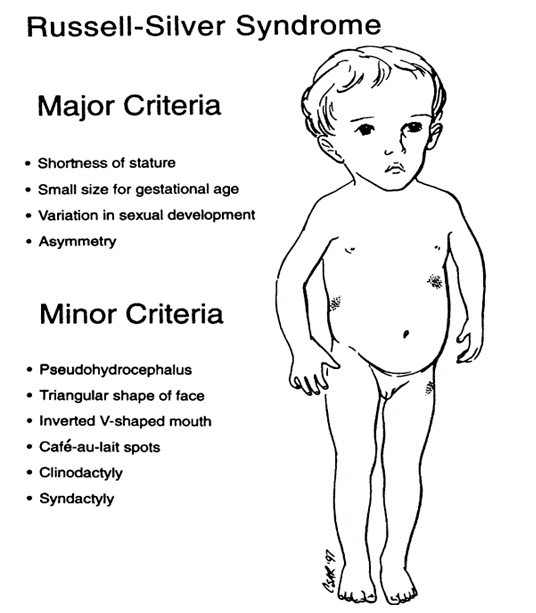 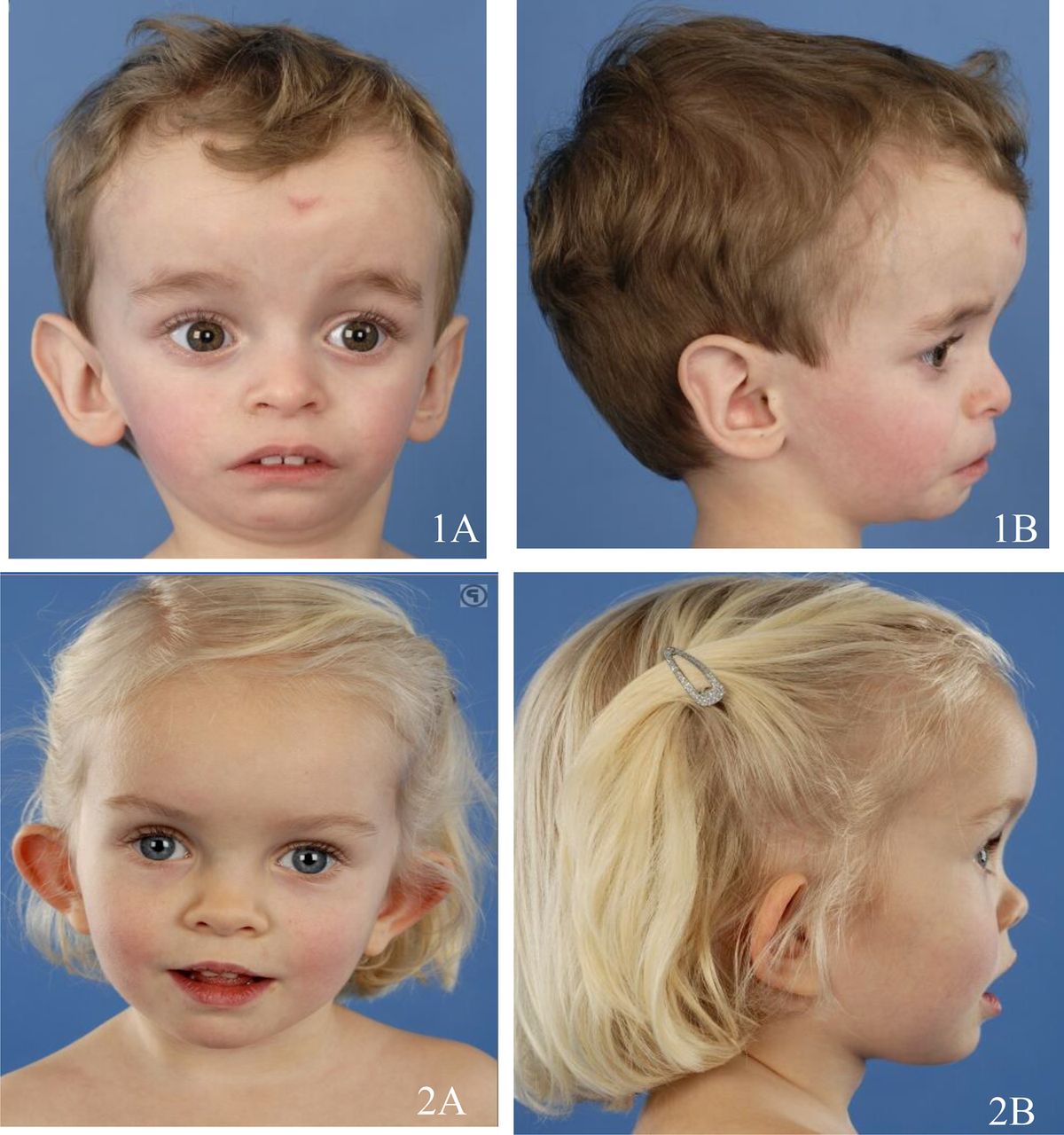 Prader Willi syndrome
It is a rare and complex genetic disease,PWS is mainly characterized by severe hypotonia with feeding difficulties in the first years of life. Global developmental delays, hyperphagia with a gradual development of morbid obesity at about three years of age. It is also recognizable by facial features, strabismus, and other musculoskeletal conditions.
Many patients with PWS manifest short stature due to growth hormone deficiency , but may not develop until late childhood when the child fails to undergo a pubertal growth spurt.
These individuals also present with hypothalamic dysfunction, leading to several endocrinopathies such as hypogonadism, hypothyroidism, central adrenal insufficiency, with reduced bone mineral density.
Treatment with growth hormone improves linear growth and body composition.
[Speaker Notes: -Due to hypothalamic/pituitary growth hormone deficiency
-Prader Willi Syndrome results from the loss of gene expression within the paternally-inherited genes on the 15q11.2-q13
-The most common genetic etiology of life-threatening obesity is Prader Willi syndrome.[
-Infantile hypotonia is very characteristic and found in nearly all individuals with Prader Willi syndrome. They have poor suck reflex producing feeding difficulties, decreased muscle mass, and strength, failure to thrive early in life,
-Motor developmental delay is present in the majority of individuals with Prader Willi syndrome.
-Growth hormone: It is recommended in patients with Prader Willi syndrome as early as at the time of diagnosis, from 3 to 6 months old.[5] Patients treated during childhood can reach their predicted final adult height.]
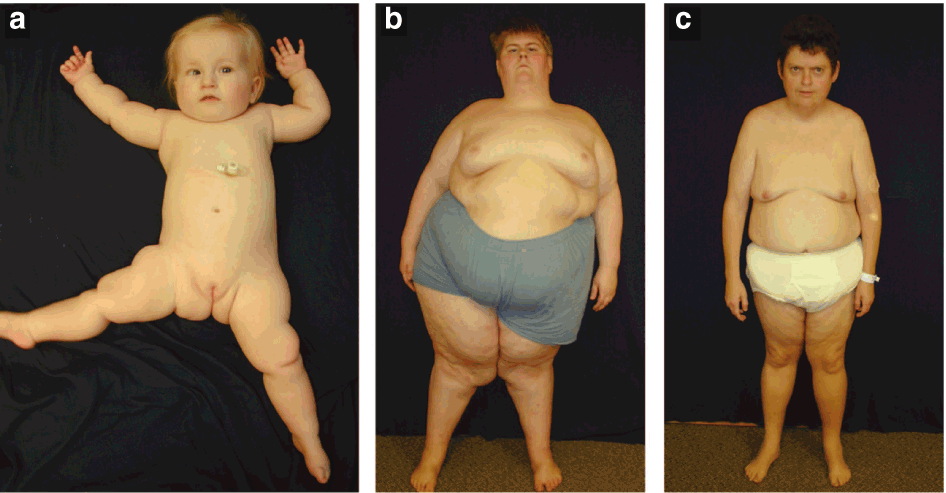 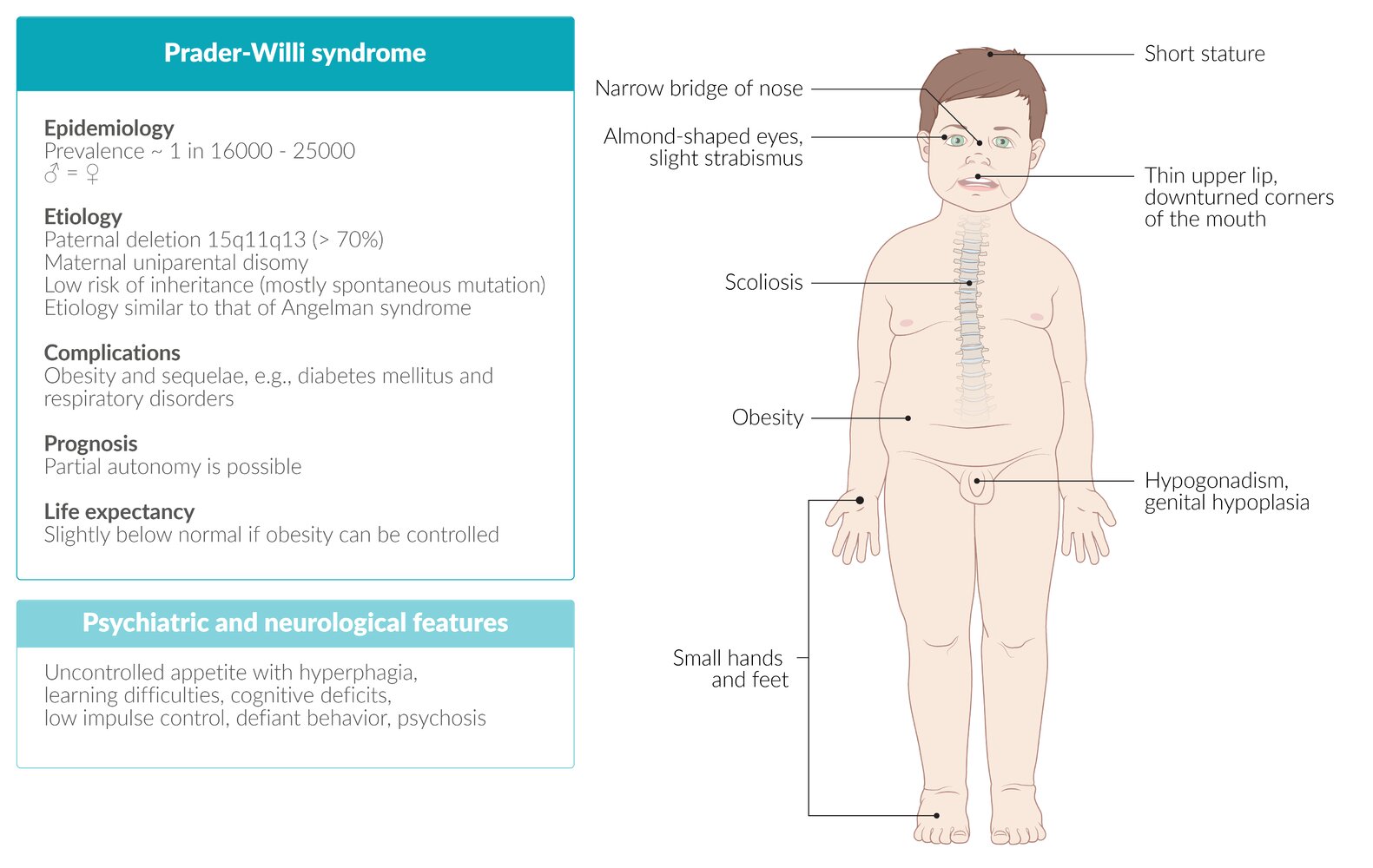 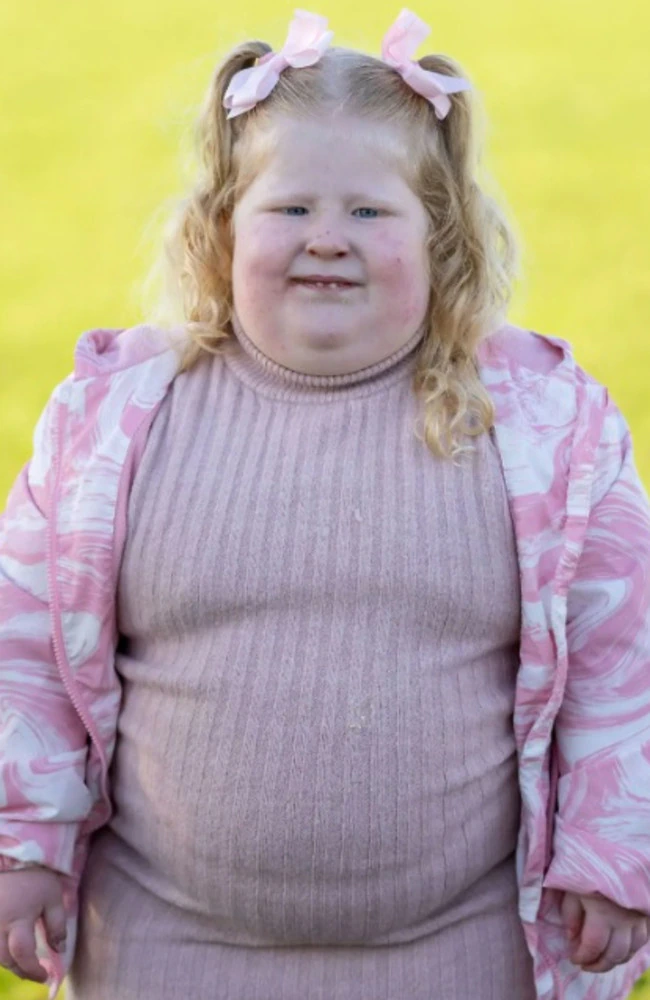 [Speaker Notes: Some facial characteristics include almond-shaped palpebral fissures, narrow frontal diameter, strabismus, narrow nasal bridge, thin upper vermilion with downturned corners of the mouth, and enamel hypoplasia. They can also present with small hands and feet, this could not be apparent at birth, but can evolve slowly over time]
SHOX GENE VARIANTS
SHOX (short stature homeobox)-containing gene on the X chromosome cause a syndrome in which the primary manifestation is short stature, which tends to be more severe in girls .
In addition to short stature, individuals with this variant tend to have shorter forearms and lower legs (with reductions in arm span and leg length compared with trunk), Madelung deformity of the forearm (focal dysplasia of the distal radial physis), cubitus valgus (increased carrying angle of the arm) .
  These skeletal abnormalities are similar to those seen in many patients with Turner syndrome.
[Speaker Notes: -Mesomelia, in which the middle portion of a limb is shortened in relation to th
-SHOX gene variants are genetic alterations affecting the SHOX gene, crucial for skeletal growth. They're associated with conditions like Léri-Weill dyschondrosteosis (LWD), Langer mesomelic dysplasia, idiopathic short stature (ISS), and Turner syndrome. Variants may include mutations, deletions, or duplications, leading to short stature and skeletal abnormalities.e proximal portion]
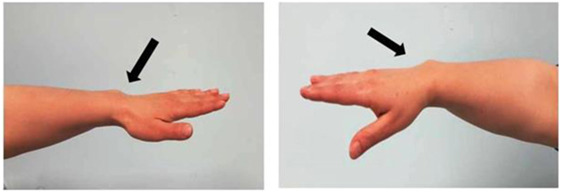 Laurence-Moon-Bardet-Biedl syndrome
It is characterized by pentad of symptoms : obesity, hypogonadism, intellectual impairment, polydactyly and retinitis pigmentosa ,with an autosomal dominant inheritance pattern.
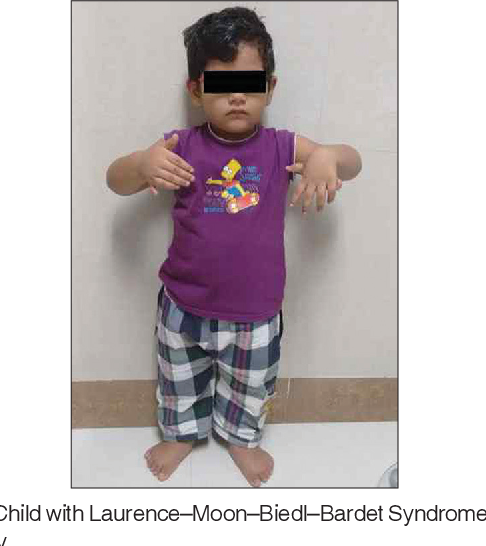 [Speaker Notes: Laurence-Moon syndrome is associated with spastic paraplegia; Bardet-Biedl syndrome is associated with obesity and polydactyly.]
Achondroplasia
Achondroplasia is the most common skeletal dysplasia found in humans, accounting for 90% of cases of disproportionate short stature. It is caused by a mutation of the fibroblast growth factor receptor 3 (FGFR3) and has an autosomal dominant inheritance, ,most common cause of disproportionate short stature.
Physical phenotypic features include large head size (macrocephaly) with frontal bossing, midface hypoplasia, rhizomelic (proximal )shortening of the extremities, short fingers (brachydactyly) with trident configuration of the hand, Neurologic problems, champagne glass pelvis  and bowed legs (genu varum).
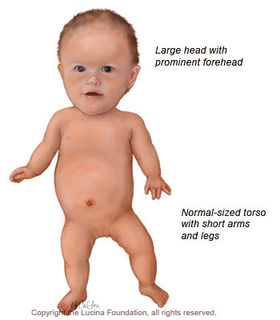 [Speaker Notes: They can present any time from the prenatal period to adult life. 
Most common type of skeletal dysplasia,Most common cause of disproportionate short stature
Etiology:
Gain of function mutation in fibroblast growth factor receptor 3 gene (FGFR3) on chromosome 4
New (sporadic) mutations in ∼ 80% of cases 
Autosomal dominant inheritance in ∼ 20% of cases (homozygosity is lethal perinatally)

Defective FGFR3 → continuous receptor stimulation by FGF → inhibited chondrocyte proliferation → ↓ endochondral ossification → impaired longitudinal bone growth
Normal intramembranous ossification of the craniofacial bones → disproportionately large head in relation to the limbs

-Skeletal dysplasias associated with short stature are caused by inherited defects in cartilage/bone development and are often associated with disproportionate short stature (with limbs disproportionately short for the trunk or vice versa). Some present prenatally and are detected on prenatal ultrasound, whereas others present during childhood with short stature. These disorders should be suspected in a child presenting with short stature and bone deformities, recurrent fractures, or abnormal findings on radiographs (eg, enchondromas, bowing or shortening of the long bones, vertebral defects, or rib abnormalities). 
-Disproportionate Limb Shortening: Limb shortening is disproportionate, meaning that the limbs are shorter compared to the trunk. The upper arms and thighs are particularly affected, while the trunk is relatively normal in length
-rhizomelic (proximal )shortening of the extremities ,arm and thigh are involved more severly than legs and hands ,feet
-neuro problems due to compression
-Delayed motor milestones]
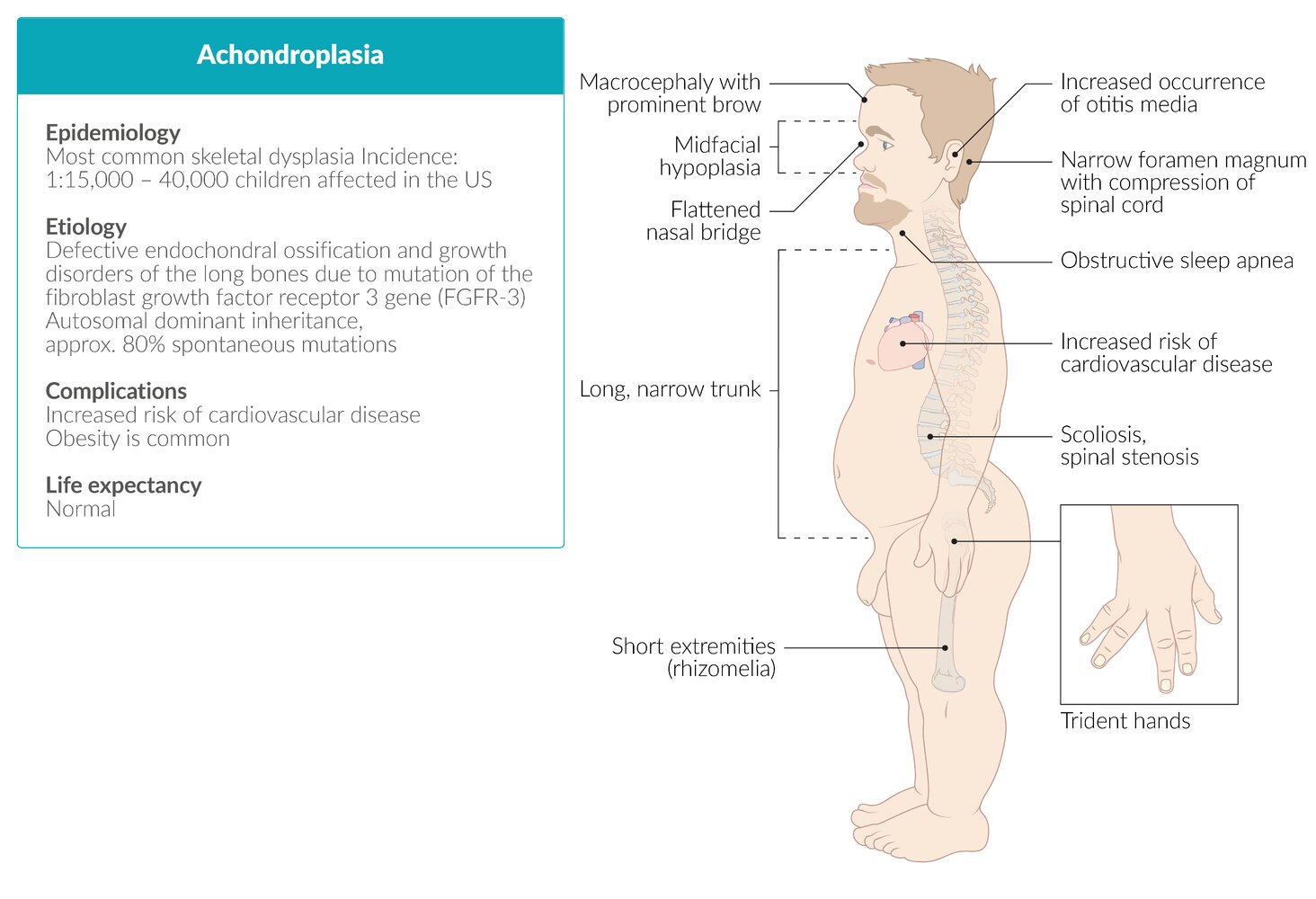 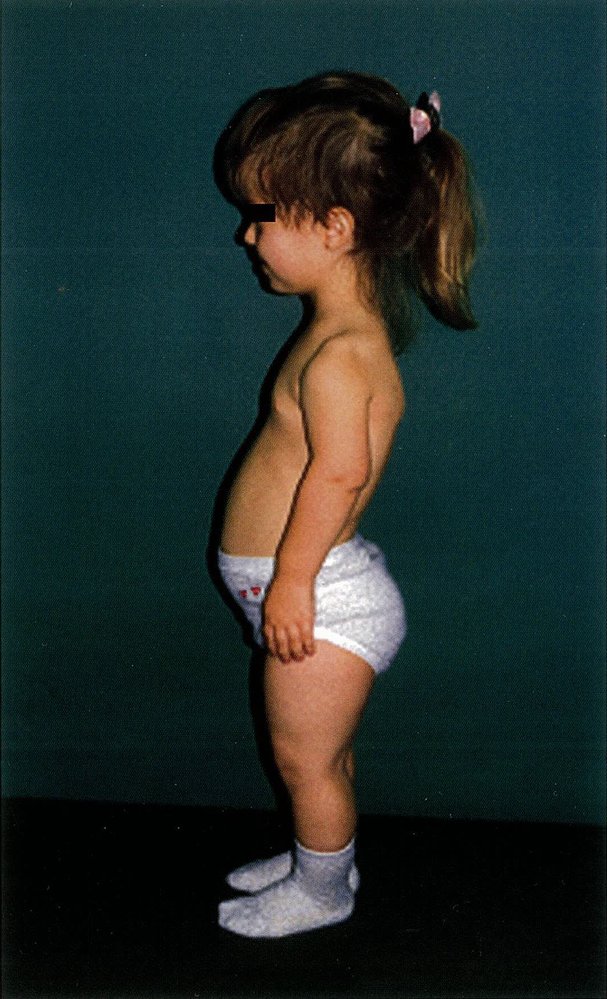 [Speaker Notes: Short stature and prominent lumbar lordosis can be seen in this 11-year-old patient.
This is the characteristic appearance of achondroplasia.
- Spinal anomalies]
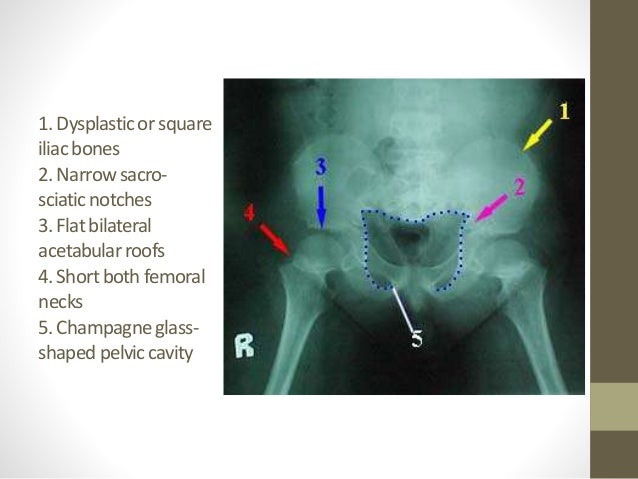 [Speaker Notes: -The champagne glass pelvis is a radiological sign of achondroplasia12. It is characterized by flattening of the iliac blades, increased acetabular angle and small sacrosciatic notch1]
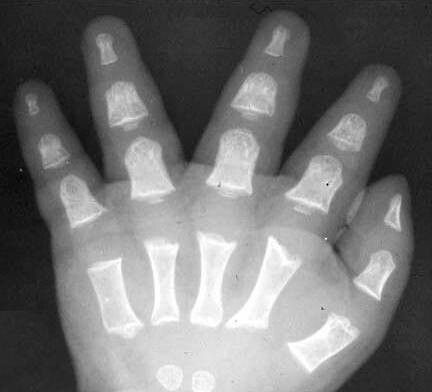 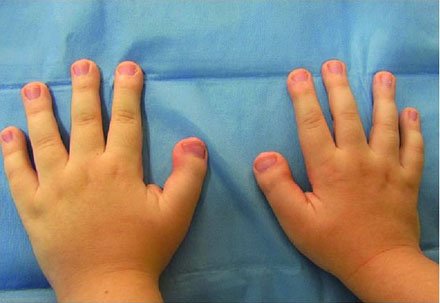 Endocrine causes of growth failure
Physiology of Growth Hormone
Growth hormone (GH), the most abundant anterior pituitary hormone, is produced by the pituitary somatotroph cells. GH production begins early in fetal life and continues throughout childhood and adult life, although at a progressively lower rate in the latter.

GH secretion is directly controlled by hypothalamic and peripheral factors acting on the somatotrophs. Hypothalamic growth hormone-releasing hormone (GHRH) and somatostatin (SRIH) stimulate and inhibit GH secretion, respectively. These hormones act by binding to specific cell-surface receptors on the somatotroph cells. GHRH stimulates GH transcription and secretion, and also somatotroph proliferation 
Daily GH secretory rates decline from a peak during puberty then start to decline; this decline parallels the age related decline in muscle mass. GH secretion is also lower in obese subjects.
GH secretion is pulsatile. There are approximately 10 pulses of GH secretion per day, lasting approximately 90 minutes and separated by approximately 128 minutes. Thus, approximately 50 percent of samples collected during the day in normal subjects have undetectable serum GH concentrations. 

The predominant action of GH is to stimulate hepatic synthesis and secretion of insulin-like growth factor 1 (IGF-1), a potent growth and differentiation factor. As a differentiating and growth factor, IGF-1 is a critical protein induced by GH and is likely responsible for most of the growth-promoting activities of GH.
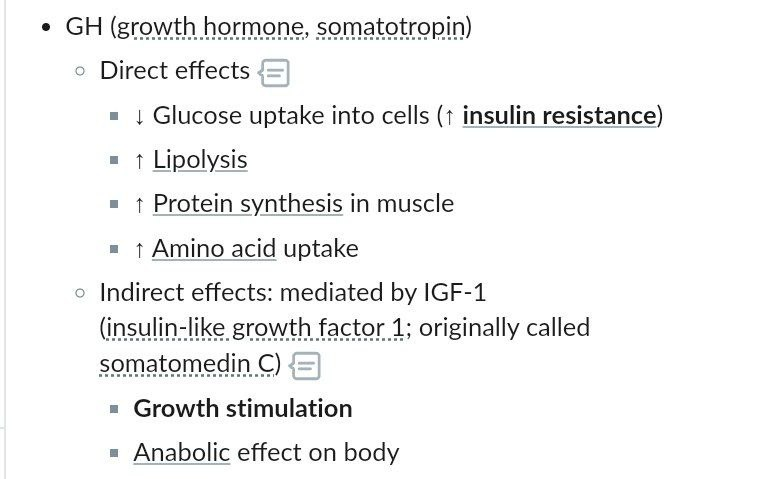 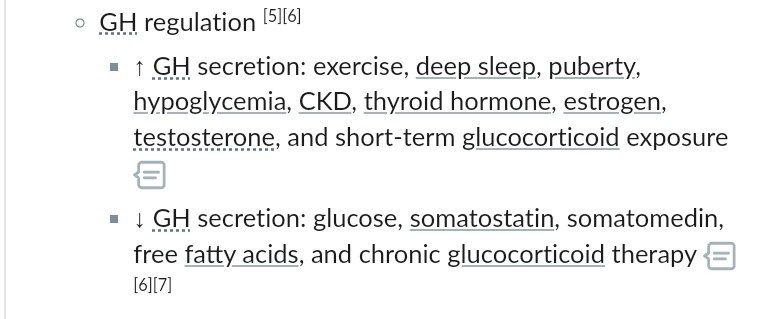 Growth hormone deficiency
Congenital: Infants with congenital growth hormone deficiency are typically with a length and weight between the 5th and 10th percentile for their gestational age, delayed bone age, and disturbances in concentrations of growth hormone, IGF-1, and IGF-binding protein- at birth. 
 such as Loran syndrome 

Acquired – may result from tumors (craniopharyngioma) which's most common cause of GH def.   trauma, infections (eg, encephalitis, meningitis), cranial irradiation (somatotrophs appear to be the most radiation-sensitive cells in the pituitary), and other systemic diseases (particularly histiocytosis)

Children with a sellar or parasellar tumor that causes growth hormone deficiency occasionally experience rapid catch-up growth after surgical resection of the tumor without growth hormone treatment .
isolated growth hormone deficiency : 
-most instances of isolated growth hormone deficiency are idiopathic, specific etiologies cause most growth hormone deficiency associated with other pituitary deficiencies. A reported most of children with apparent isolated growth hormone deficiency have sellar developmental defects which may be caused by one of several specific genetic disorders. 
-In other patients, the growth hormone deficiency can later be associated with other pituitary hormone deficiencies.

Children with growth hormone deficiency can have striking catch-up growth during growth hormone replacement therapy.
Growth hormone receptor mutations (Laron syndrome)
Laron syndrome, also known as growth hormone insensitivity syndrome, is a rare genetic disorder characterized by severe short stature and an inability to respond to growth hormone (GH), Laron syndrome is typically inherited in an autosomal recessive pattern.
Patients have normal or high serum growth hormone (GH) and low serum insulin-like growth factor-1 (IGF-I) levels which fail to rise after exogenous GH administration
Other clinical features of Laron syndrome include small head circumference, characteristic facies with saddle nose and prominent forehead, delayed skeletal maturation, small genitalia and testes, short limb length compared with trunk length, and abnormal body composition, with osteopenia and obesity .
-Patients with Laron syndrome also have metabolic abnormalities including hyperlipidemia and episodes of hypoglycemia, especially during infancy
Patients have lower incidence to cancer .
[Speaker Notes: -IGF-1 is a key mediator of the effects of GH and is involved in cell proliferation, differentiation, and survival. High levels of IGF-1 have been associated with an increased risk of cancer development and progression. 
-aron syndrome is often associated with insulin resistance and impaired glucose metabolism. Paradoxically, insulin resistance has been linked to a decreased risk of certain cancers,
-Confirmation of the diagnosis often involves laboratory testing to measure GH levels and evaluate GH receptor function.
-traditional GH therapy is ineffective in individuals with Laron syndrome due to the inability of their cells to respond to GH. Therefore, treatment focuses on addressing symptoms and complications associated with the conditi
-Management aims at improving growth and includes treatment with daily subcutaneous injections of mecasermin, recombinant human IGF-on.
-Patients with Laron syndrome also have metabolic abnormalities including hyperlipidemia and episodes of hypoglycemia, especially during infancy
-Despite the reduced responsiveness to growth hormone (GH), individuals with Laron syndrome typically have low levels of IGF-1. IGF-1 plays a crucial role in regulating glucose metabolism, including promoting glucose uptake by peripheral tissues such as muscle and fat. Low IGF-1 levels can impair glucose utilization, leading to hypoglycemia., owth hormone plays a key role in stimulating gluconeogenesis in the liver. In Laron syndrome, where there is reduced responsiveness to GH, gluconeogenesis may be impaired, leading to decreased glucose production and hypoglycemia.]
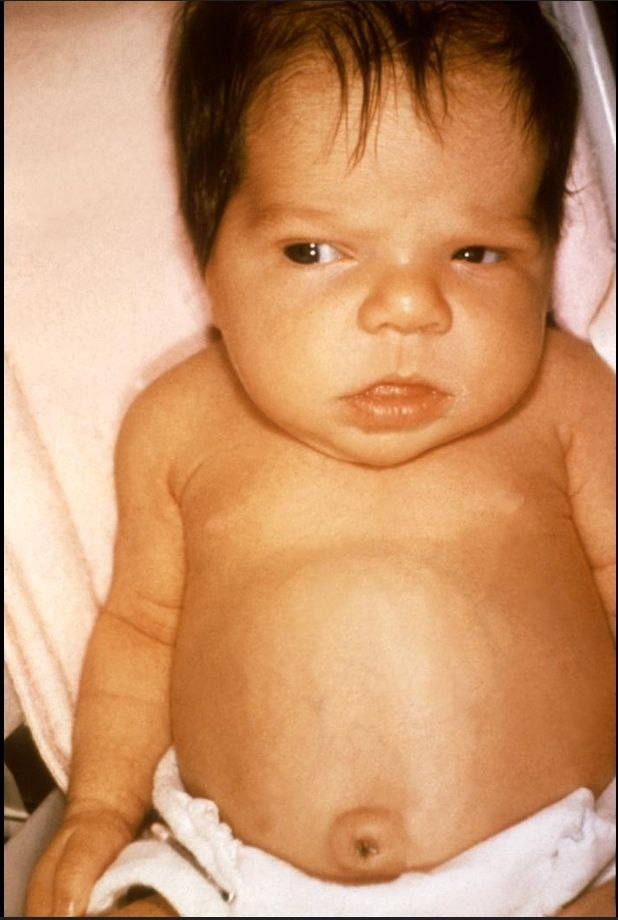 Hypothyroidism :	thyroid hormone has a permissive effect for GH, the def. of thyroid hormone will lead to impaired skeletal development .
the bone age is delayed; as a result, many children with hypothyroidism have a reasonably normal growth potential once the disorder is identified and treated. 
Early detection of congenital hypothyroidism prevent the development of the cretinism ,which is irreversible impairment even in the physical or mental growth .
Albright hereditary osteodystrophy :
Resistance to PTH dt defective receptors .

 physical finding :

brachydactyly (short 4th and 5th metacarpals)
short stature,
 early-onset obesity, 
ectopic ossifications
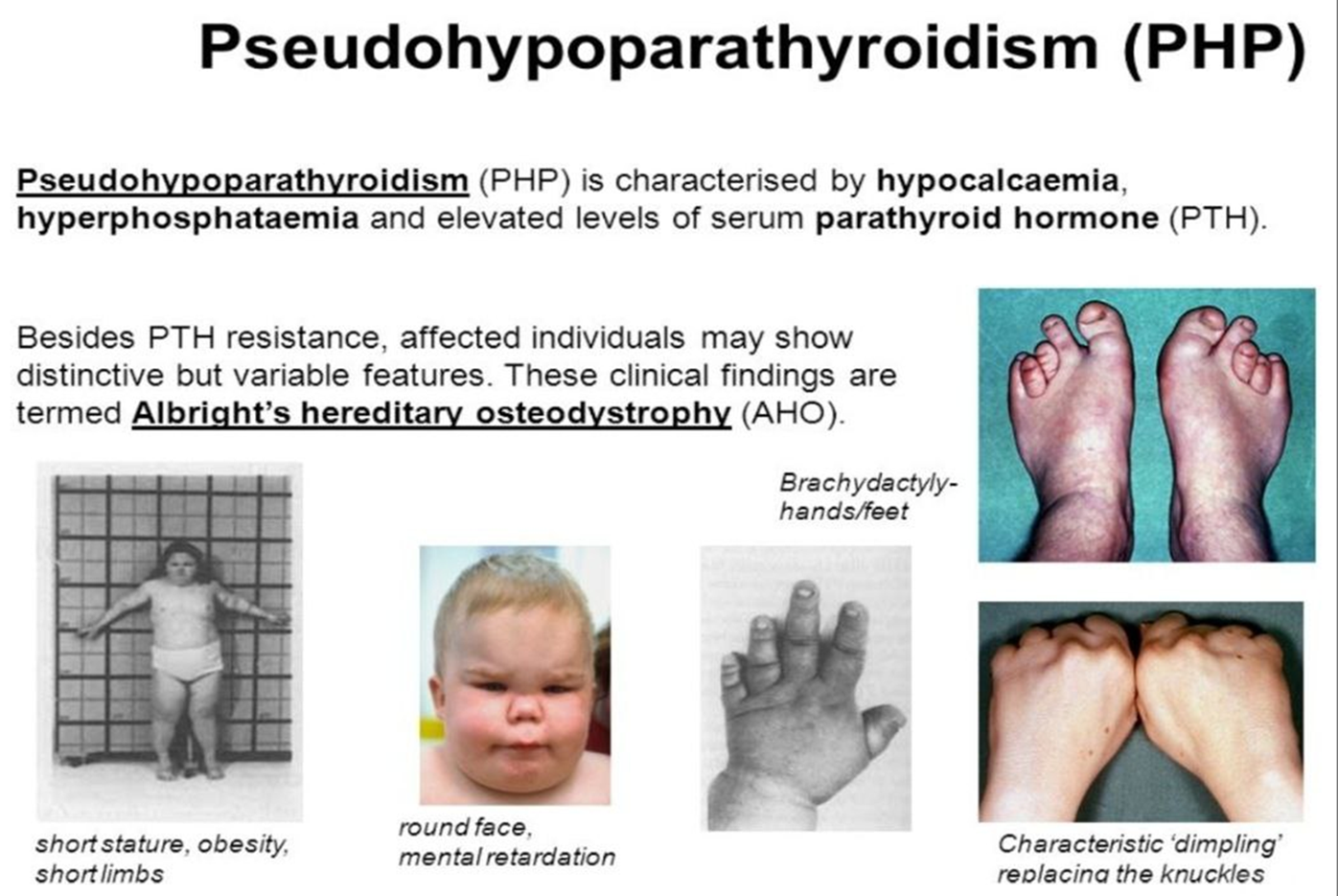 Precocious puberty :	
Increased secretion of gonadal steroids, which have two consequences: One is sexual precocity. The other is accelerated epiphyseal development, which causes rapid childhood growth but more rapid advancement of bone age. As a result, height age is advanced compared with chronologic age, but it lags behind the markedly accelerated bone age. 	
Cushing syndrome: 
is caused by excessive glucocorticoids and is characterized by the combination of weight gain and growth retardation, resulting in excessive weight-for-height.
both( precocious puberty = cushing syndrome )During childhood, they tend to be taller than other children, but their final height after puberty tends to be shorter than others.
Systemic disorders with secondary effects on growth
How inflammatory processes affect physical growth ?
Inflammation is a primary cause of bone loss. The process of longitudinal growth occurs in growth plates. An alteration between bone formation and bone resorption occurs in chronic inflammatory conditions. And is associated with an enhancement of bone resorption or an inhibition of bone formation .

chronic inflammatory diseases in childhood, such as cystic fibrosis (CF), inflammatory bowel diseases (IBDs), juvenile idiopathic arthritis (JIA). Changes in growth hormone (GH) secretion, GH resistance, and changes in the insulin-like growth factor (IGF) system are described mainly in relationship with the increase in pro-inflammatory cytokines.
Undernutrition:	
The hallmark of undernutrition is low weight-for-height. 	
Wight/height <5th percentile is the single best growth curve indicator for acute malnutrition .

Glucocorticoid therapy:
 Glucocorticoids are frequently used for the treatment for many inflammatory diseases. Initially, steroids could have beneficial effects on bone growth, suppressing inflammation, but long-term therapy frequently has adverse effects on bone .
High levels of circulating glucocorticoids disrupt bone remodelling, disrupting the balance between formation and resorption. Glucocorticoids act directly on osteoblasts, decreasing their proliferation and the consequent production of specific proteins as osteocalcin, a bone specific alkaline phosphatase Enhanced adverse effects of glucocorticoids are partly dependent on the underlying illness 

The growth effects of glucocorticoids are related to the type, dose, and duration of the exposure. If glucocorticoids are discontinued, children usually experience some catch-up growth. 
Prolonged treatment with systemic glucocorticoids may have persistent effects on growth after therapy is discontinued
Gastrointestinal disease: 	
Children with growth failure resulting from gastrointestinal disease tend to have a greater deficit in weight than height in contrast to those with endocrine disorders, who are often overweight-for-height 
(IBD)The growth failure is closely related to the inflammatory disease process, as well as decreased food intake, malabsorption, and/or high-dose glucocorticoids if used for treatment 
celiac disease can present with growth failure, especially in younger children 
	
Rheumatologic disease:
especially systemic juvenile idiopathic arthritis 
This may be a consequence of the proinflammatory
 cytokines associated with disease activity and is also
 caused by the high-dose glucocorticoids .
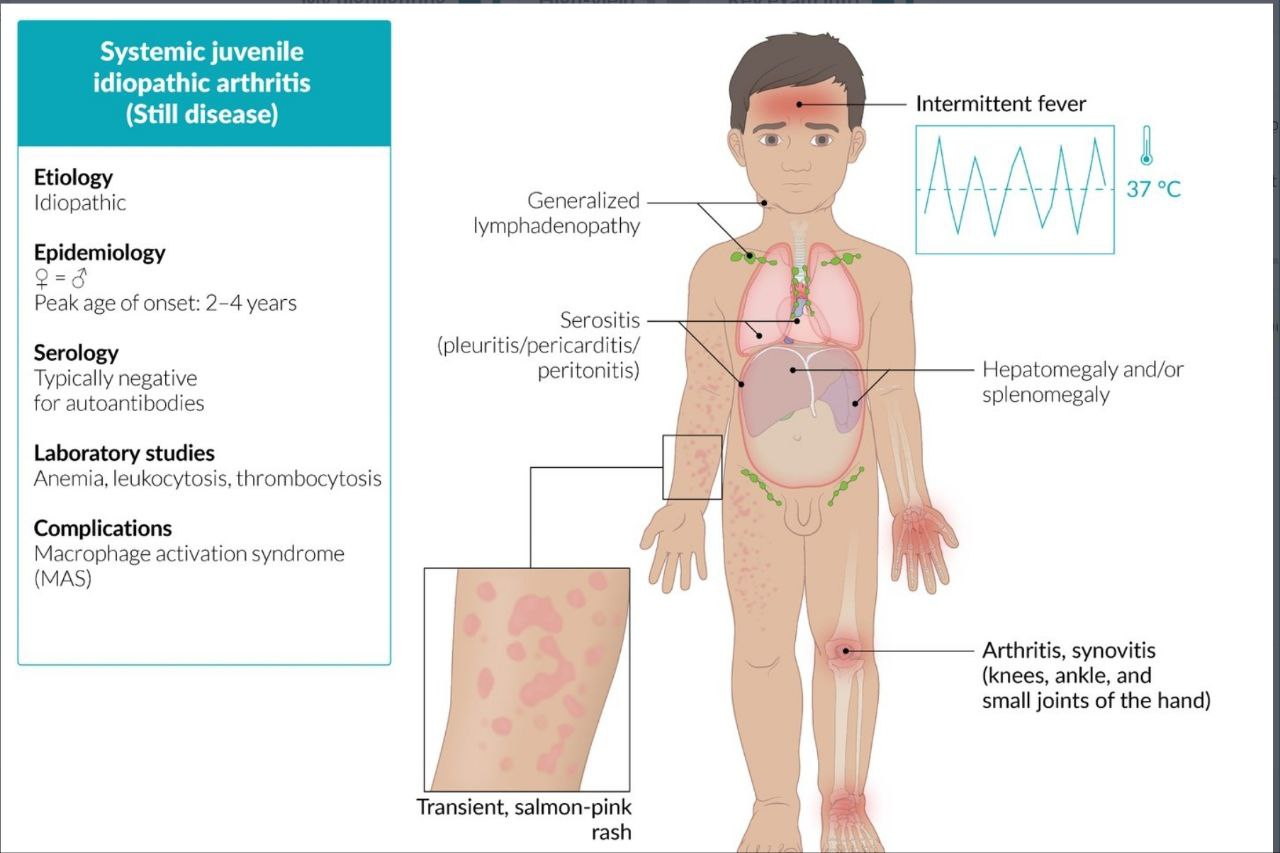 Chronic kidney disease: 	
The primary causes of growth faltering in children with chronic kidney disease are disturbances of growth hormone metabolism and its main mediator, insulin-like growth factor 1 (IGF-1). Other factors may include metabolic acidosis, uremia, poor nutrition secondary to dietary restrictions, anorexia of chronic illness, anemia, calcium and phosphorus imbalance, renal osteodystrophy, or use of high-dose glucocorticoids. 
Affected patients are candidates for growth hormone therapy until renal transplantation, and some of these patients may also benefit from growth hormone therapy after transplantation 



Cancers  : 
Children with cancer may grow poorly before diagnosis because of poor food intake, nausea, vomiting, and increased caloric utilization. 
After diagnosis, anorexia, nausea, and vomiting induced by chemotherapy and radiotherapy also can contribute to impaired growth. These effects often subside within one to two years of initiating treatment, and some children then have catch-up growth .
In some stage of CKD (4-5) should be treated with GH . BUT we have to control of bone metabolism  that result from 2ry + tertiary para hyperthyroidism.
If PTH more than 500  you have to stabilize pt 1st .
Pulmonary disease: 
 Cystic fibrosis is both a pulmonary and gastrointestinal disease. Growth failure in children with this disorder may be caused by multiple mechanisms, including poor food intake, maldigestion or malabsorption, chronic infection, and increased energy requirements .
Asthma has been associated with a deceleration of height velocity, which is most pronounced with severe disease. Growth failure in children with asthma is usually due to treatment with glucocorticoids, including inhaled glucocorticoids.
	
Cardiac disease: 
Growth failure is common in children with severe heart disease of any cause. The major pathogenetic factors are thought to be anorexia and increased basal energy requirements . 

Metabolic diseases: 	
In the past, type 1 diabetes mellitus was an important cause of short stature and attenuated growth because of caloric deficit resulting from severe glucosuria ,on other hand high Glucose level inhibit the hypothalamic-pituitary-somatotropic axis.
normal
MRI images showing the normal pituitary gland (solid white arrow) and  a pituitary tumor (dashed white arrow). The optic chiasm (where the  optic nerves meet) is shown by the green arrows and is pushed up by  the pituitary tumor.
craniopharyngioma
Diagnosis of short stature
Detailed history.
Detailed examination.
Laboratory evaluation
1-history
Onset of short stature.
Antenatal, natal & post natal histories including birth  measurements(weight and height).
Past medical & surgical history.
Family history of short stature including parents height and  timing of their puberty.
Systemic review.
Developmental history.
Family history.
Nutritional history.
Medication & Allergic histories.
1. Onset of Short Stature
Age of Onset:
When was the short stature first noted? Was it at birth, during infancy, or later in childhood?
2. Antenatal, Natal, and Postnatal Histories
Antenatal History:
Maternal health during pregnancy (e.g., pre-eclampsia, infections, substance use).
Ultrasound findings (e.g., growth restrictions).
Natal History:
Birth weight and length (consider gestational age).
Any complications during delivery, or instrument use, birth asphyxia.
Postnatal History:
Initial feeding (breastfeeding vs. formula).
Early growth patterns and any deviations noted.
3. Birth Measurements
Weight:
Document birth weight, noting whether SGA (small for gestational age) or appropriate for gestational age.
Height:
Document birth length and growth in the early months.
4. Past Medical and Surgical History
Medical History:
Chronic illnesses (e.g.,ucontrolled diabetes, gastrointestinal disorders).
Endocrine disorders (e.g., hypothyroidism).
Surgical History:
Any surgeries that may impact growth or nutrition (e.g., gastrointestinal surgery).
History of Chronic Disease
Endocrine diseases:
Uncontrolled diabetes mellitus and hypothyroidism (symptoms include cold intolerance, weight gain, and declining growth velocity).
Gastrointestinal diseases
Celiac disease, inflammatory bowel disease affecting nutrient absorption.
Renal diseases:
Chronic kidney disease can impair growth.
Pulmonary Diseases:
Cystic fibrosis and asthma may impact growth due to chronic health issues.
Cardiac diseases:
Congestive heart failure and left-to-right shunt can affect overall health and growth.
Immunodeficiencies:
History of recurrent infections may indicate underlying issues affecting growth.
5. Family History of Short Stature
Parental Heights:
Document heights of both parents.
Timing of Puberty:
Age at which parents reached puberty (normal, early, or delayed).
6. Systemic Review
General Health:
Review for any systemic symptoms (e.g., fever, weight loss, fatigue).
Endocrine Symptoms:
Signs of hormonal imbalances (e.g., changes in appetite, energy levels).
Gastrointestinal Symptoms:
Any issues like abdominal pain, diarrhea, or failure to thrive.
7. Developmental History
Milestones:
Assess developmental milestones (motor skills, speech, social skills).
Note any delays and their potential impact on growth.
8. Nutritional History
Dietary Intake:(24h dietary diary including amount)
Assess overall caloric and nutritional intake.
Note any restrictions or preferences (vegetarian, allergies).
Eating Patterns:
Frequency of meals and snacks; any difficulties with feeding.
9. Medication History
Current and Past Medications:
Document any medications taken that could affect growth (e.g., glucocorticoids).
Allergies:
Document any known allergies, especially to medications or foods.
Psychosocial History:
Living conditions, family dynamics, and psychosocial factors that may influence growth(neglect or abuse).
Physical Activity:
Levels of physical activity and any related concerns.
Clues to etiology from history
History
Etiology
History of delay of puberty in parents Low
Constitutional delay of growth
Birth Weight
SGA
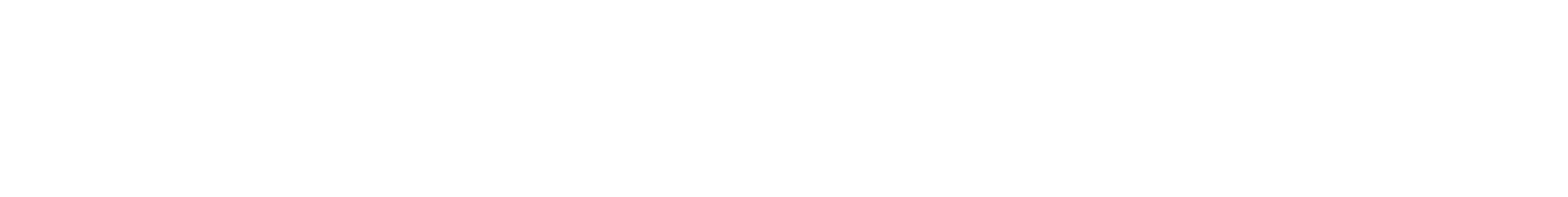 Neonatal hypoglycemia, jaundice, micropenis
GH deficiency/ Hypopituitarism
Malnutrition
Dietary intake
Pituitary/ hypothalamic tumors
Headache, vomiting, visual problem
Hypothyroidism
Lethargy, constipation, weight gain
Social history
Psychosocial dwarfism
Diarrhea, greasy stools
Malabsorption
Detailed systemic review
Chronic illnesses
2-Physical Examination & Growth Measurement
1-Growth Parameters:
Measure height, weight, and head circumference; plot on growth charts appropriate for age, gender,race.and pathology if present to assess growth patterns.
2-Measurement Accuracy:
Mis-measurement is a common cause of apparent growth failure; ensure proper techniques are used.
3-Parental Height Measurement:
Calculate mid-parental target height:
For Girls: (Mother′s height+(Father′s height−13)/2
For Boys: (Mother′s height+13)+Father′s height)/2
Target height range: ±8.5 cm from the calculated value.
4-Dysmorphic Features
Common Syndromes:
Down Syndrome: Depressed nasal bridge, low-set ears, up-slanting eyes.
Turner Syndrome: Characterized by webbed neck, micrognathia, increased carrying angle, and potential cardiovascular anomalies.
Prader-Willi Syndrome: Features include obesity, hypotonia, hypogonadism, and sleep apnea.
5-Growth Velocity:
Measure growth velocity (height gain over time) at least 6 months apart:
Normal growth velocities:
Infant phase: 30-35 cm/year in the first 2 years.
Childhood phase: 5-7 cm/year.
Pubertal phase: 8-14 cm/year.
6-Upper Segment to Lower Segment Ratio (US/LS):
Measure lower segment (symphysis pubis to floor) and upper segment (total height - lower segment).
Normal Values:
Term infant: 1.7:1.
1-year-old: 1.4:1.
10-year-old: 1:1.
Interpretation:
US/LS ratio above 1.3 suggests short limb dwarfism
Body Proportion
Lower segment (LS): Measure from the symphysis  pubis to the floor.
Upper segment (US): Subtract the LS from the  height.
US/LS at	birth = 1.7.
US/LS at 3years = 1.3.
US/LS at 7 – 14 years = 1.
Proportionate (involves both the trunk and the  lower extremities)
Disproportionate (involves one more than the  other).
7-Examination of the whole body
Hands and Extremities

Dysmorphic Features:
Turner Syndrome: Shortened fourth metacarpal.
Marfan Syndrome: Long fingers (arachnodactyly).
Skin Changes:
Thickened skin or café-au-lait spots may indicate neurofibromatosis-1.
Joint Hypermobility:
Look for increased flexibility, common in connective tissue disorders.
Head and neck examination
Head Size and Shape:
Microcephaly. Macrocephaly

Facial Features:
Dysmorphic Features:
Down Syndrome: Flat facial profile, slanted eyes , protruding tongue.
Turner Syndrome: Broad neck, low-set ears , a broad chest
Marfan Syndrome: Long face, high-arched palate
Cushing's Syndrome:
Moon facies (round face with increased fat).
Hypothyroidism:
Coarse facial features, puffy face.
Turner : short webbed neck
 , Low posterior hair line
Nonaan syndrome: short webbed neck , low set ears .
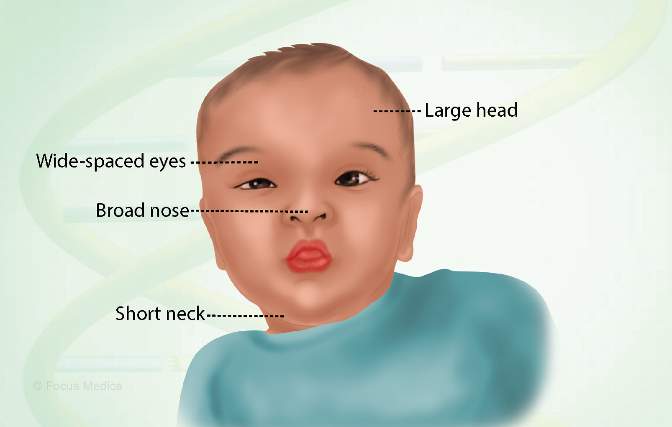 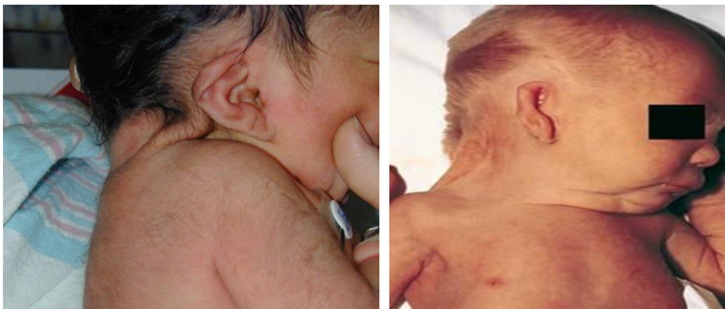 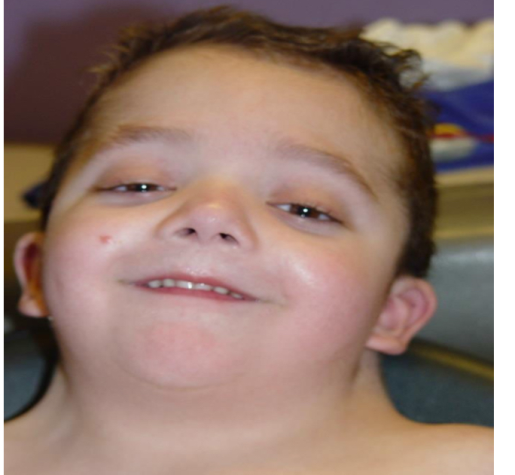 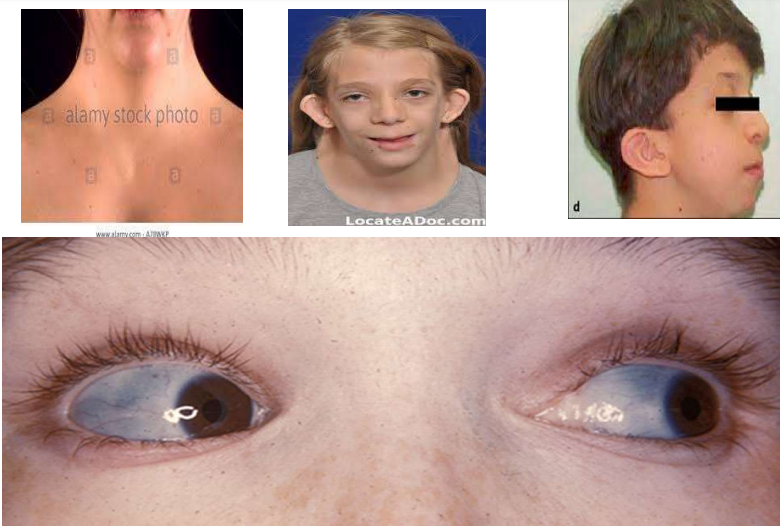 osteogenesis imperfecta : Blue sclera
.
Thyroid Examination: Palpate for enlargement (goiter), tenderness, or nodules.
Lymph Nodes examiation:
Palpate cervical lymph nodes for enlargement, which may indicate infection or malignancy
chest and abdomen
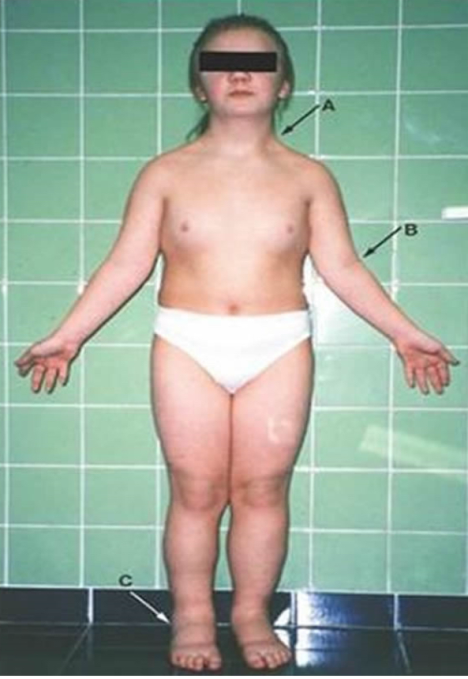 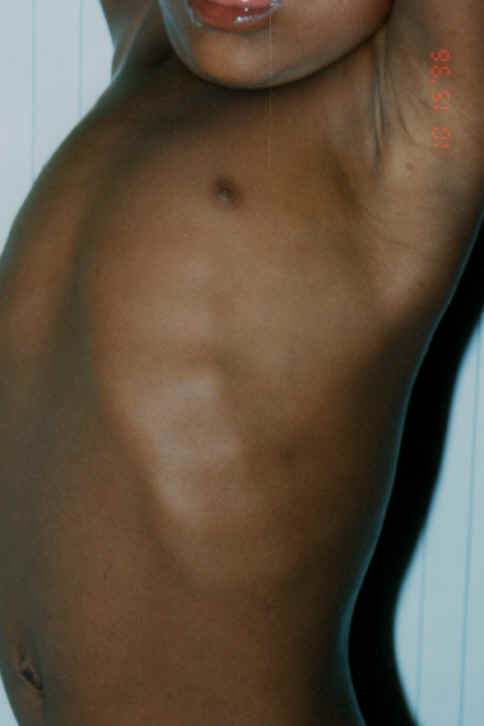 Rosary beads….. Rickets.
Wide spaced nipple….. Turner
Distended abdomen…. Coeliac. 
Hepatosplenomegaly… thalassemia.
Stria……. Cushing syndrome.
Cardiac Auscultation:
Listen for heart sounds and murmurs, which may indicate underlying congenital heart disease, syndrome
Arm Span Measurement:
Measure the distance between the tips of the fingers when arms are outstretched; relevant for diagnosing conditions like Marfan syndrome or Klinefelter syndrome.
Examination of the 4th Metacarpal:
Look for signs of pseudo-hypoparathyroidism (shortening of the 4th metacarpal).
Visual Field Exam:
Conducted if pituitary issues are suspected.
Cushing’s Syndrome Assessment:
Check for central obesity and striae.
Secondary Sexual Characteristics:
Evaluate for signs of precocious puberty (accelerated growth, advanced bone age, breast development

Tanner stage
Clues to etiology from physical examination
Pointer	Etiology
Midline facial defects, micropenis, frontal	GH deficiency / Panhypopituitarism
bossing, depressed nasal bridge, crowded teeth,
Signs of Rickets and / deformities	Renal failure, RTA, malabsorption, Hereditary
Renal failure, malabsorption, nutritional  anemia
Pallor
Signs of malnutrition , clubbing, wasting
PEM, malabsorption, celiac disease, cystic
fibrosis
Short & obese
Hypothyroidism, Cushing syndrome, Prader
Willi syndrome, GH deficiency
Metacarpal shortening
Turner syndrome, Pseudohypoparathyrodism
Congenital heart disease, Turner syndrome
Cardiac murmur
Hypothyroidism, Down,  Pseudohypoparathyrodism
Mental retardation
Investigation of short stature
Level 1: ( essential investigation)
CBC with ESR , CRP.
Bone age 
Urinalysis 
Stool (parasite, steatorrhea, occult blood)
Blood ( renal function test, calcium, phosphate, alkaline phosphatase, fasting sugar, albumin, transaminases)
Bone age
If poor or rapid growth or short or tall stature is a concern, a radiograph of the left hand and wrist, the bone age, can provide information about skeletal maturation.
Skeletal development represents physiologic rather than chronological age. Reference standards for bone maturation facilitate estimation of bone age
A delayed bone age (skeletal age younger than chronological age) suggests catch-up potential for linear growth. Advanced bone age suggests a rapid maturation of the skeleton that may lead to earlier cessation of growth.
Bone age should be interpreted with the guidance of a pediatric endocrinologist.
In familial short stature the bone age is normal (comparable to chronological age), whereas constitutional delay, endocrinologic short stature, and under- nutrition may be associated with delay in bone age comparable to the height age.
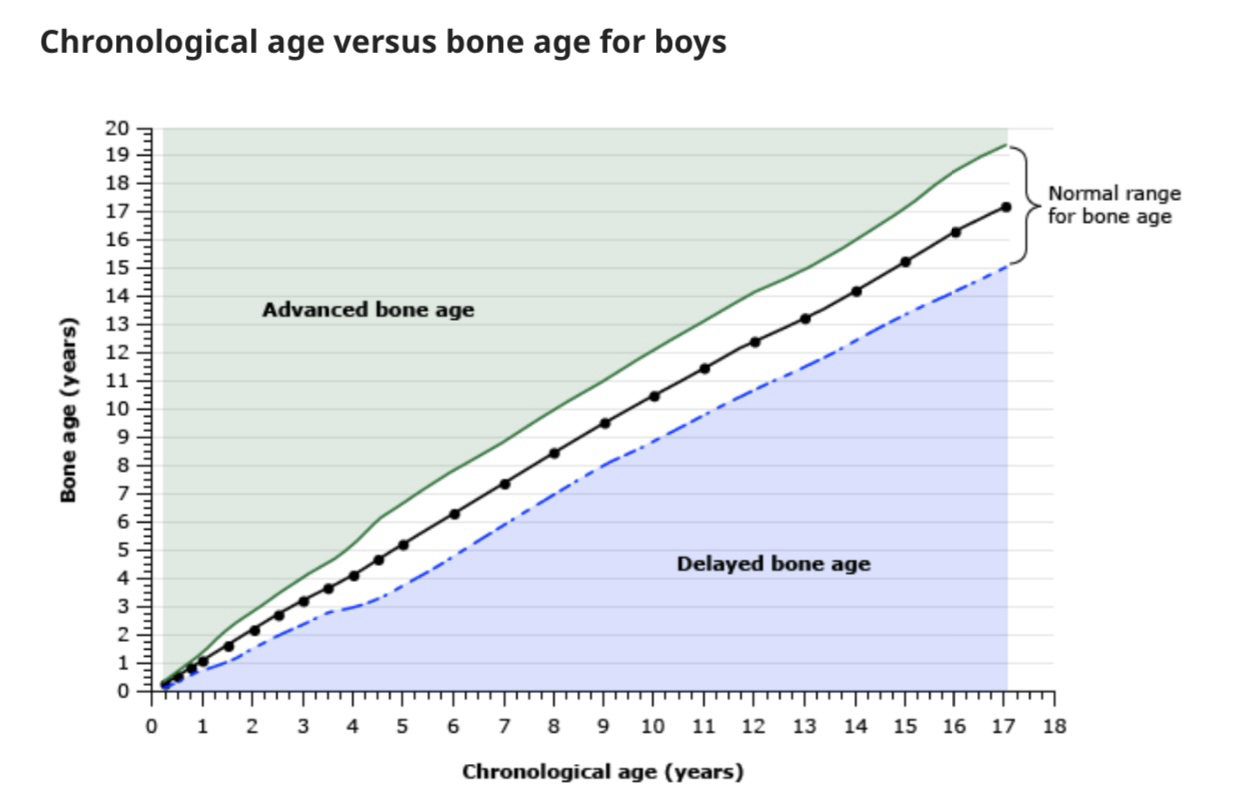 The normal range is represented by 2 standard deviations (SD) above and below the mean (white area on this chart). Bone age is delayed if it is below this threshold (blue area), and advanced if it is above this threshold (green area). In clinical practice, a bone age that is 20 percent below or above the chronological age is considered abnormal.
Level 2 investigation:
Serum free T4 , (TSH)
Karyotype to rule out Turner’s syndrome in girls
If above investigation are normal and height between 2 to 3 SD, then observe height velocity for 6-12 months.
If the height <3 SD precede to level 3 investigation
Level 3 investigation:
Celiac serology (anti-endomysium or anti-tissue transglutaminase antibodies)
Duodenal biopsy
Growth hormone stimulation test with glucagon or insulin and serum IGF-1 levels.
IGF1 and IGFBP3 measurement
IGFBP-3 and IGF-1 serum levels represent a stable and integrated measurement of GH production and tissue effects.
Primary test 
Interpretation of results:
Clearly normal IGF-1 and IGFBP-3 (SD ≥0; ie, in the upper one-half of the normal range) – GHD is extremely unlikely, and no further testing is required.-
Somewhat low IGF-1 (eg, SD between 0 and -2) and IGFBP-3 – Moderate suspicion of GHD. The decision about whether to perform provocative GH testing depends on individual patient characteristics, including the severity of growth failure, degree of bone age delay, and whether the low levels of IGF-1 and IGFBP-3 can bevexplained by other factors, such as poor nutrition.-
Moderately or severely reduced IGF-1 (eg, SD <-2) and IGFBP-3 with delayed bone age – Strong suspicion of GHD.
 In most cases, the possibility of GHD should be explored by provocative GH testing, if other causes of low IGF-1 and IGFBP-3, such as poor nutrition, have been excluded.
Provocative (stimulation) GH testing
Provocative (stimulation) GH testing is indicated for most patients to confirm a diagnosis of GHD.
 Because this testing has limitations, the results should not be used as the sole diagnostic criterion and should be interpreted in the context of bone age, and IGF-1 and IGFBP-3 concentrations
Provocative testing also is not necessary for short children with a normal bone age and height velocity or for those with clearly normal levels of IGF-1 and IGFBP-3. These findings are sufficient to exclude GHD without provocative testing.
Provocative (stimulation) GH testing
Random sampling of serum GH is insufficient to diagnose GH deficiency; GH stimulation tests are required
The stimulation tests are performed after an overnight fast. 
Clonidine, arginine, and glucagon are common choices as stimuli in children. Hypothyroidism should be excluded first.
After the pharmacologic agent is administered, serum samples are collected at intervals designed to capture the peak stimulated GH level; the expected time to this peak varies depending on the stimulus. 
Traditionally, most pediatric endocrinologists defined a "normal"response by a serum GH concentration of >10 mcg/L
Limitations of provocative GH testing
The interpretation of the test results depends upon age and sex hormone concentrations
Children with constitutional delay of growth and puberty may have low GH results on provocative testing in the absence of true GHD (ie, false-positive results).
Administration of sex steroids for a few days prior to the provocative GH testing (known as"priming") reduces the chance of a false-positive result.
Adiposity (as measured by body mass index) also influences GH response to the stimulation test, such that obese children show diminished GH responses to all stimuli
Genetic testing
Genetic testing is increasingly available and is a valuable and cost-effective component of the evaluation for selected patients
 Indications for genetic testing include:
Severe short stature (height below -3 SD)
Multiple pituitary hormone deficiencies
Severe growth hormone deficiency
Unequivocal growth hormone insensitivity
Additional test = MRI
Treatment
Treatment of short stature:
1. counselling of parents and 
reassurance  if that low height is a normal variant
2. Treat underlying condition 
-replace thyroxine ,vitamin D and phosphate .
-treat undernutrition 
-specific treatment for a known cause .
3.Discontinuation of growth inhibiting medication 
4.GH therapy
growth hormone therapy
*indication :
1. GHD
2. Turner syndrome
3. Noonan syndrome
4. Prader-Willi syndrome
5. chronic renal failure (pre transplantation)→Higher dose
7. children born small for gestational age who have not reached 5th centile by 2yrs
*Precautions of given gh in children with neoplasm (it is anabolic hormone )*when to stop GH therapy? High bone turn-over (PTH>500)
Side effect of RHGH replacement
1. Pseudo tumor Cerebri: Higher risk in GHD ‚hypothyroidism and  obesity.
2. Slipped-Capital Femoral Epiphysis: Higher risk in GHD, hypothyroidism and obesity
3. Worsening of Scoliosis
4. Insulin Resistance
5. Increased Nevi
6. Pubertal Gynecomastia
7. Pancreatitis
8. rash and pain at injection site
Thank you